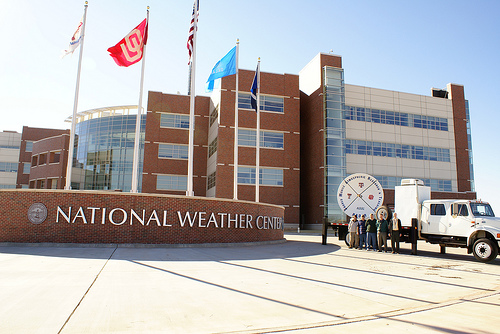 Jonathan J. Gourley
National Severe Storms Lab
University of Oklahoma
Norman, Oklahoma, USA
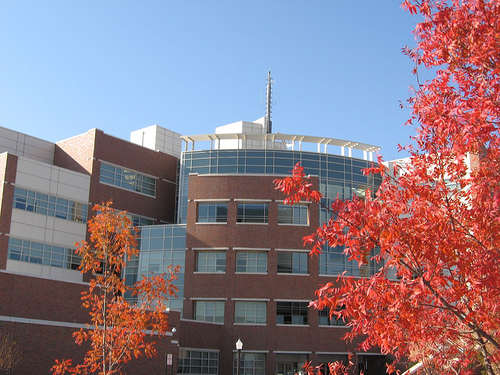 The Past, Present, and Future of Flash Flood Prediction
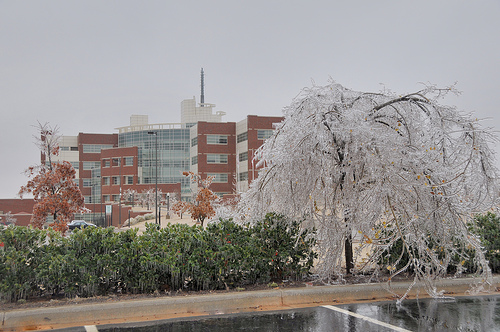 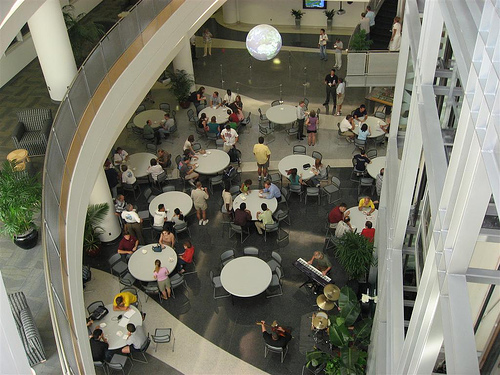 NWS Flash Flood Guidance System
Flash Flood Guidance (FFG): average rainfall over a specified area and time duration required to initiate flooding on small streams
FFG (mm) computed for accumulation periods of 1-, 3-, 6-hr (12, 24 also used)
If rainfall exceeds FFG, then a forecaster will consider issuing a flash flood warning
How is FFG derived ?
Lumped SAC-SMA model run under different rainfall scenarios to produce rainfall-runoff curves
Curves subject to change due to initial soil moisture states, evapotranspiration
Thresh runoff values (pre-computed) looked up on curves to get FFG
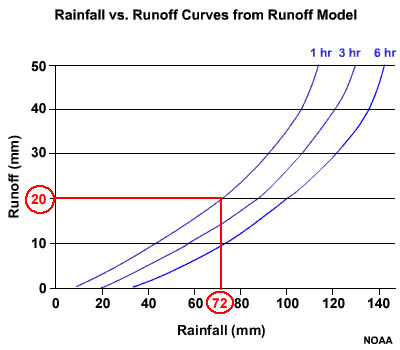 Saturated 
soil states
ThreshR
1-hr FFG
Evaluation of the Operational Tools used for Flash Flood Forecasting in the US
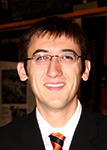 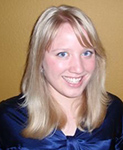 Jess Erlingis
Race Clark
NWS Advanced Hydrologic Prediction Service
NSF Graduate Research Fellowship
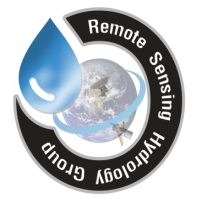 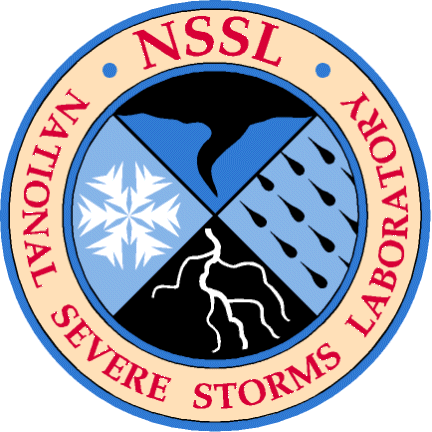 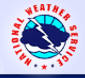 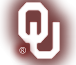 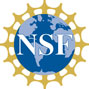 FFG Production
LFFG – Lumped FFG
Lumped-parameter basins (~300 – 3,000 km2); SAC-SMA model
GFFG – Gridded FFG
high-res product based on NRCS Curve Number method
DFFG – Distributed FFG
Continuous-API (Antecedent Precipitation Index)
FFPI – Flash Flood Potential Index
Quasi-static; geographical characteristics (slope, land cover, wildfire, soil type, …)
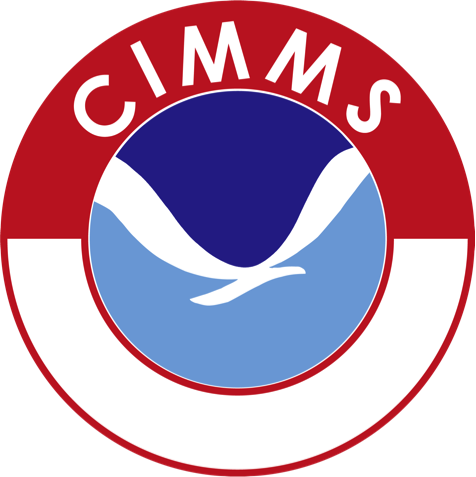 R. Clark, et al. Evaluation of Flash Flood Guidance in the U.S.
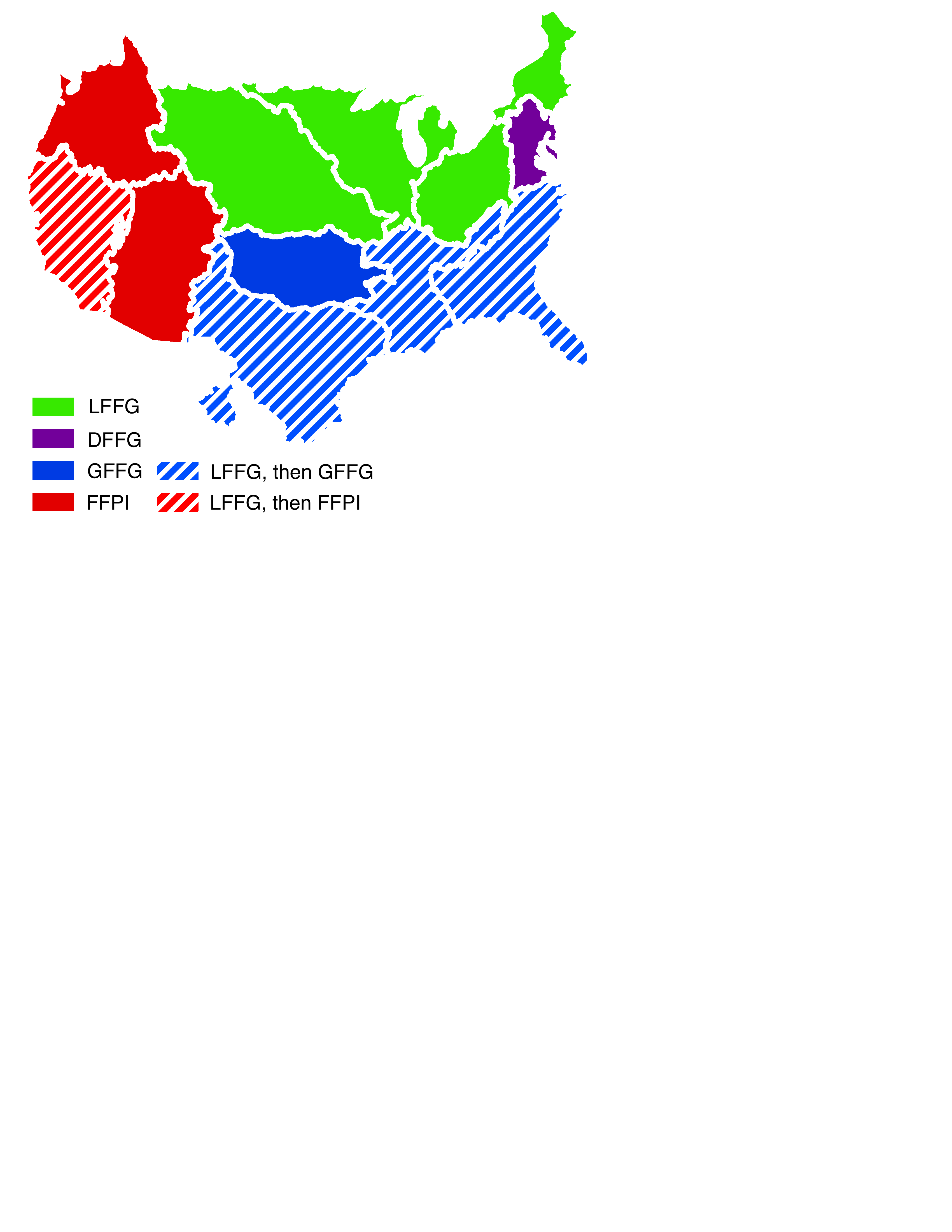 Study Period
1 Oct 2006 – 31 Aug 2010

Changes in FFG generation method occurred in late 2007 or early 2008
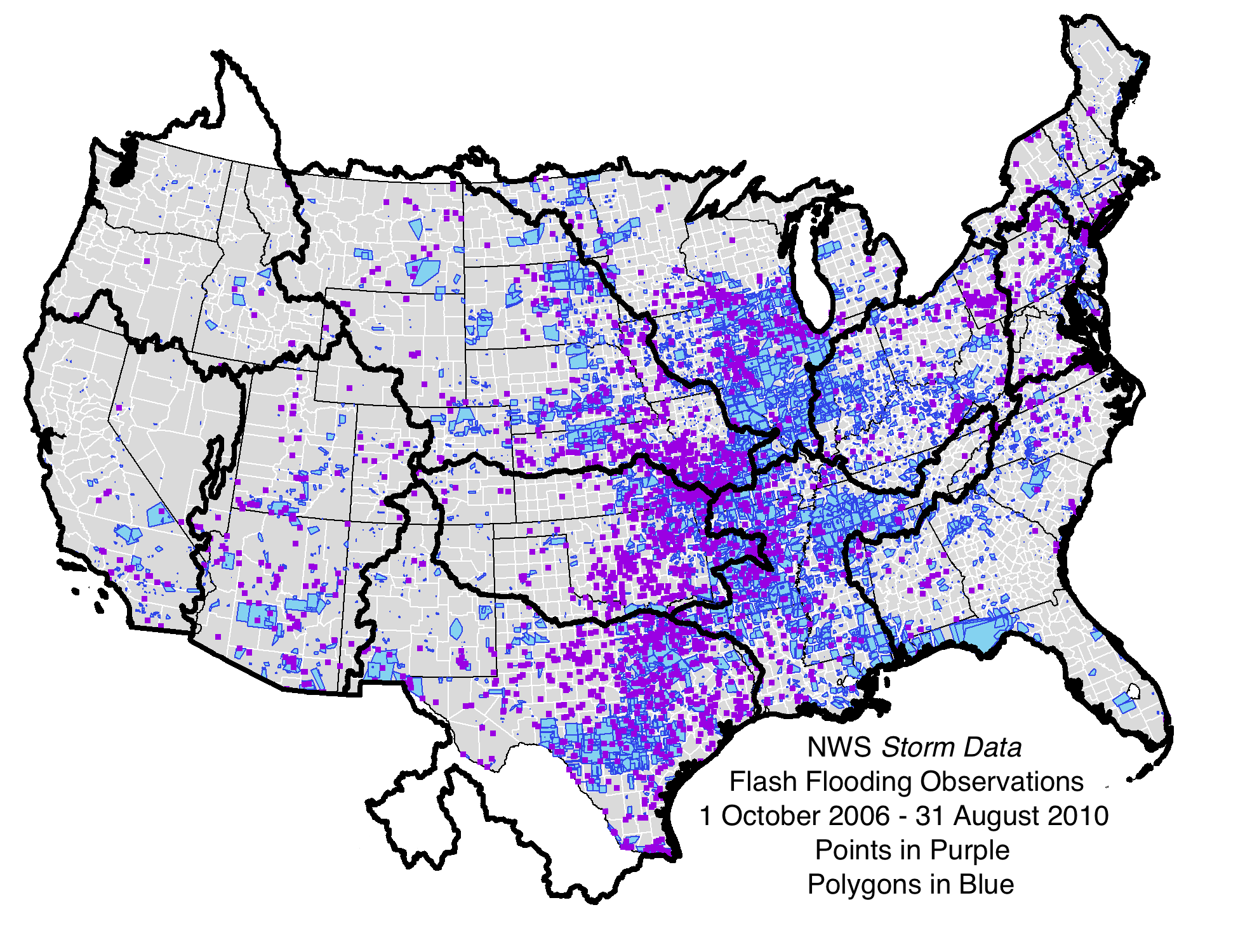 Map of what type of FFG runs at various RFCs
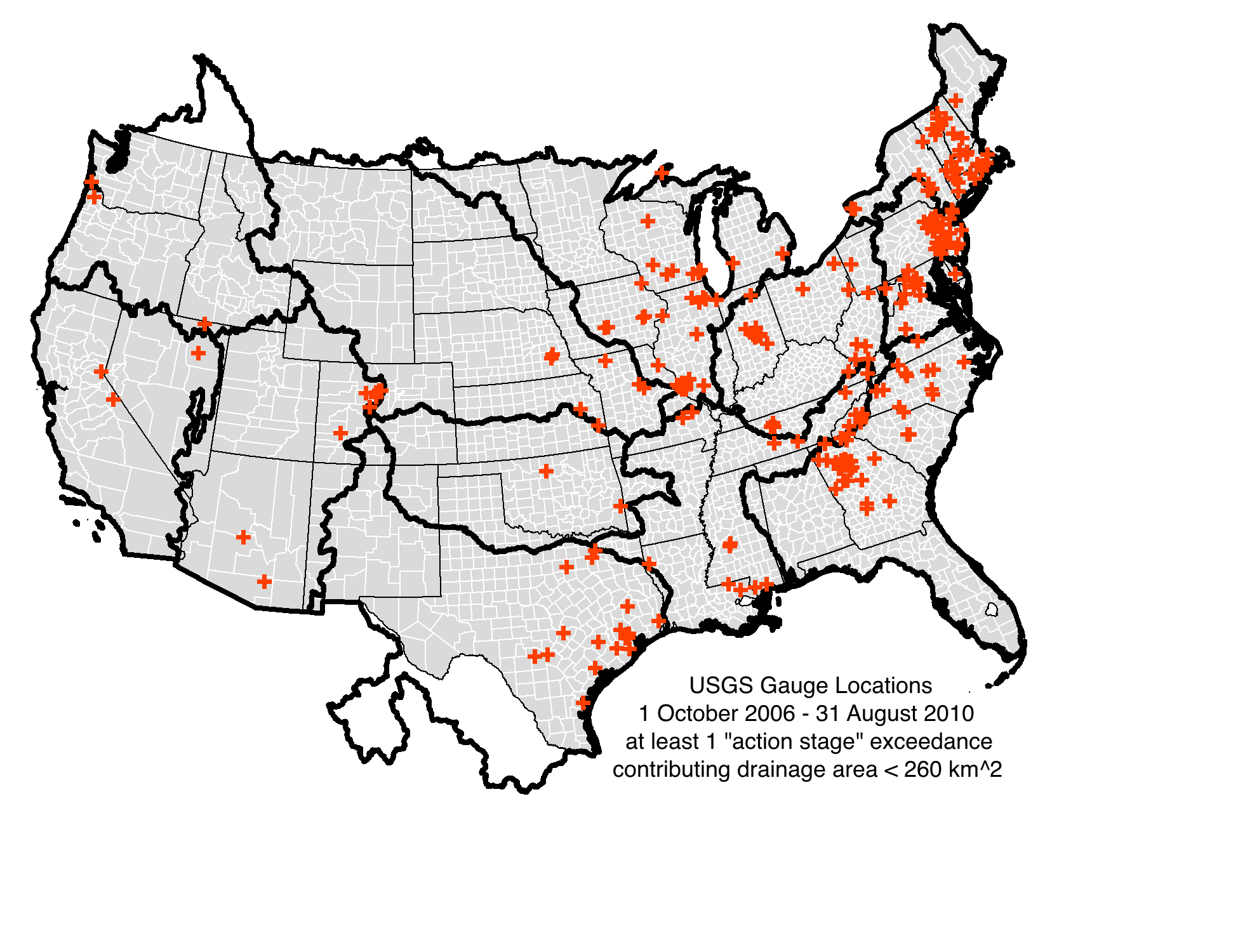 Map of what type of FFG runs at various RFCs
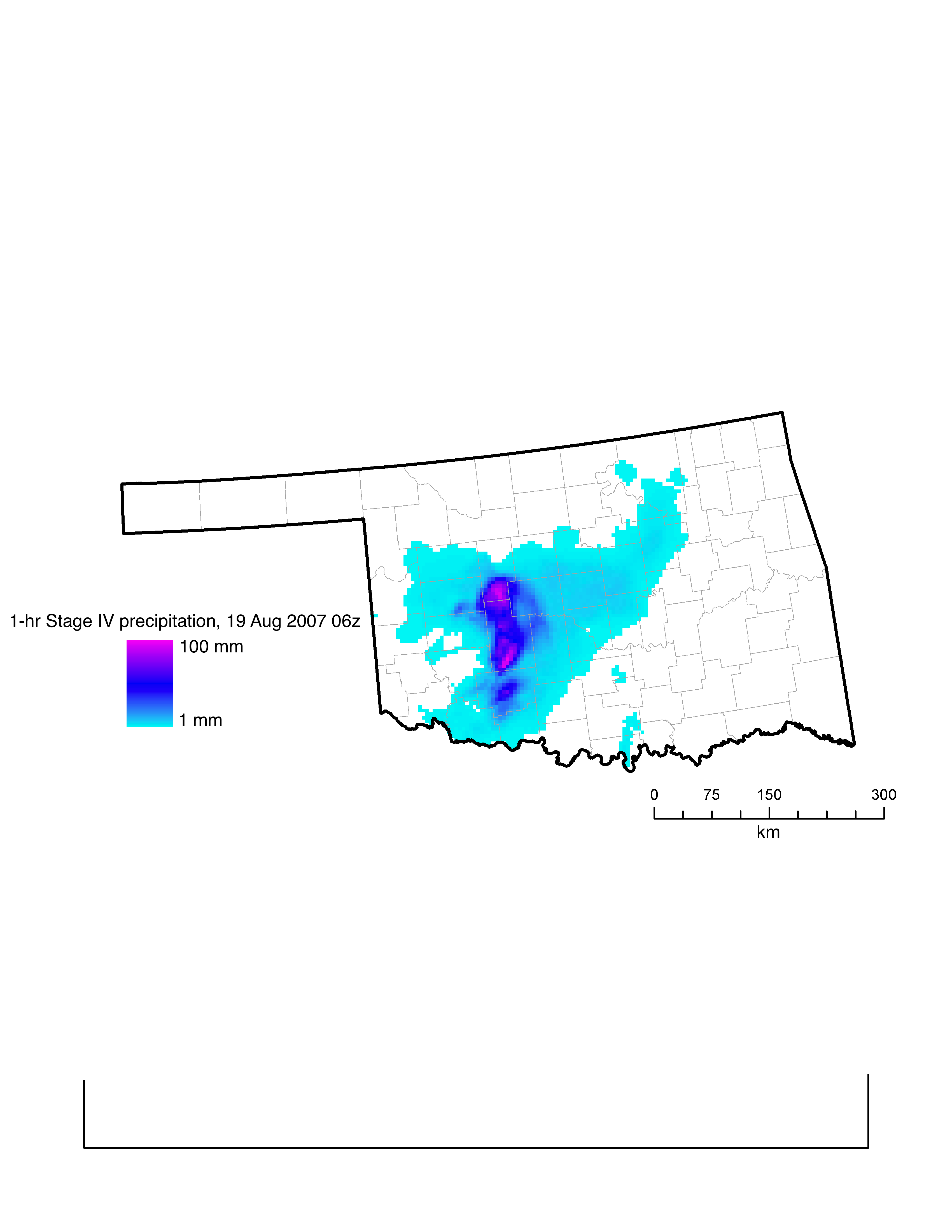 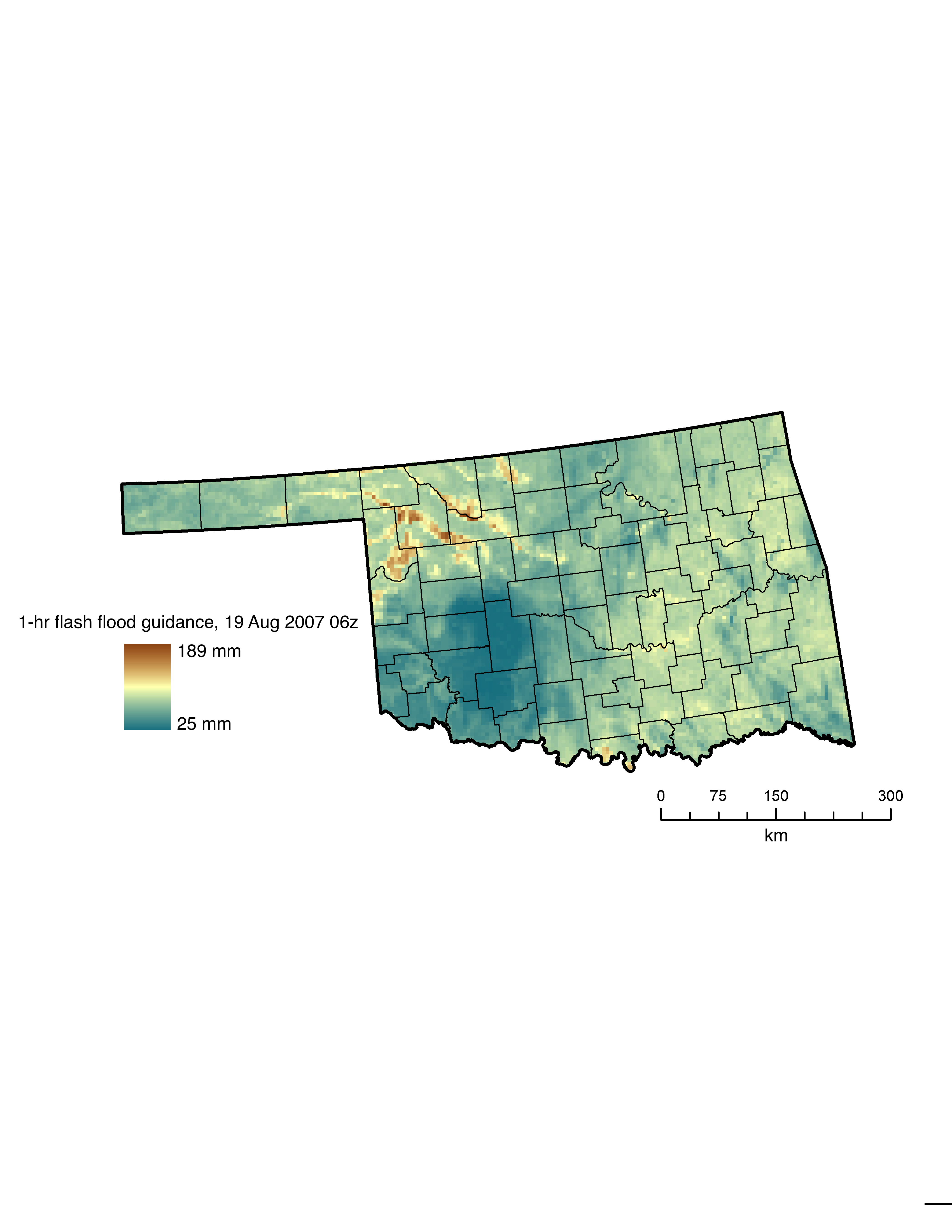 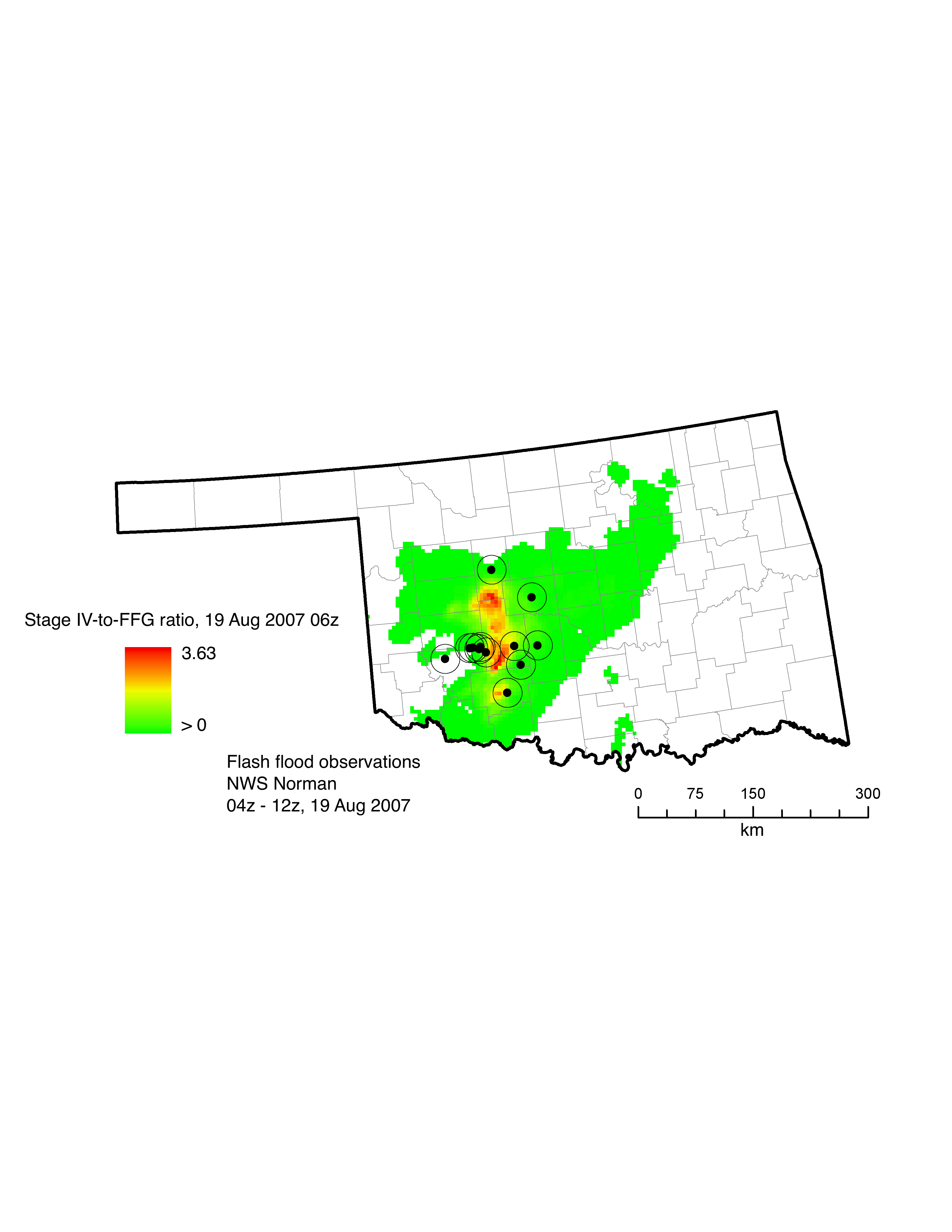 No FALSE ALARMS – all contiguous areas of ratio > 1.0 have at least one observation
MISSES – Red Arrows
HITS  - Black Arrows
Results – NWS Storm Data Analysis
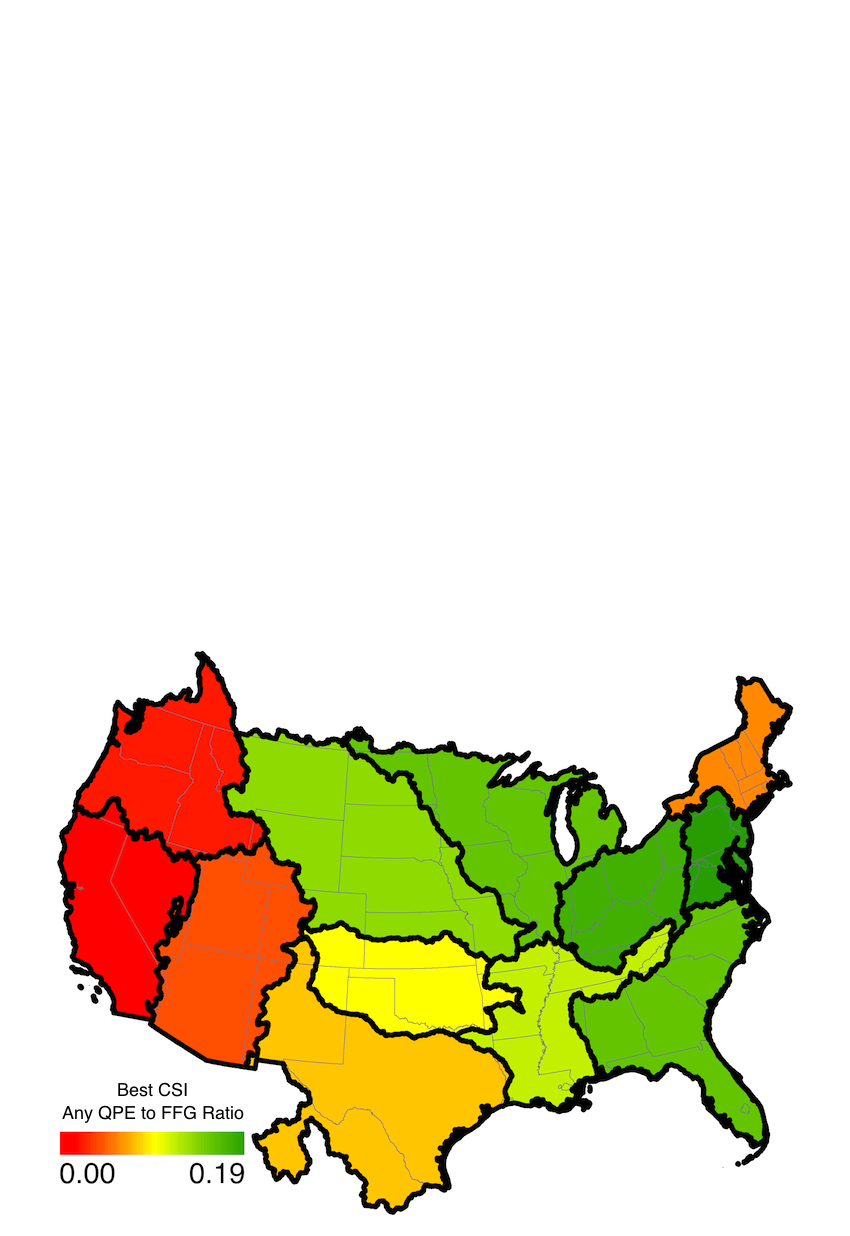 Results – USGS Stage Height Analysis
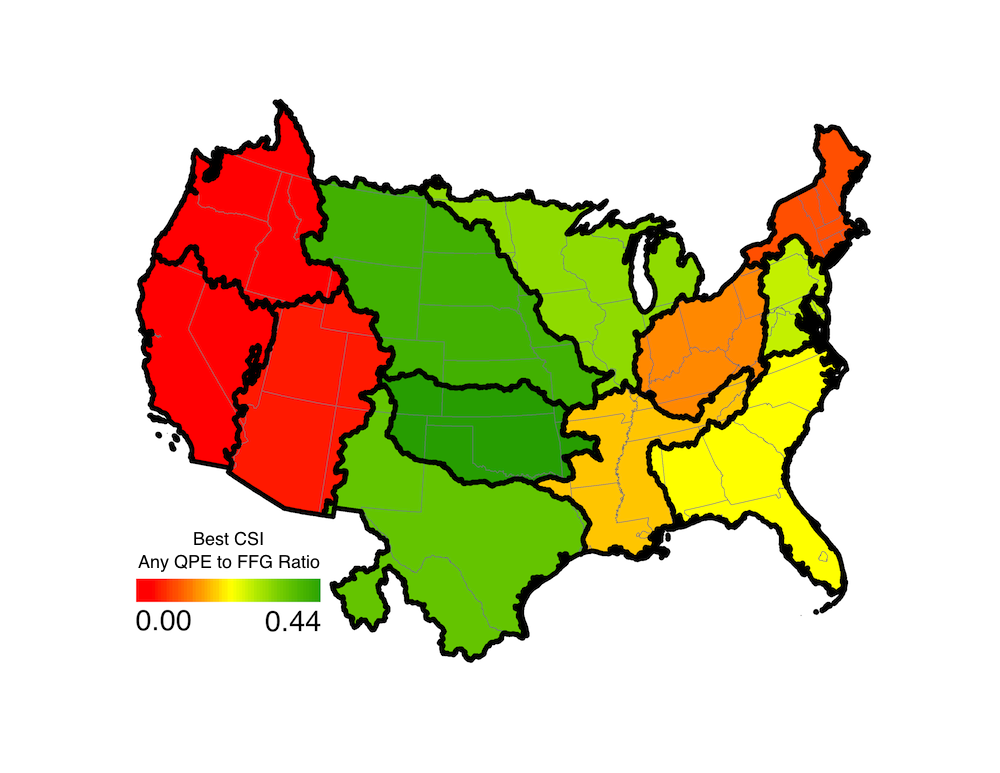 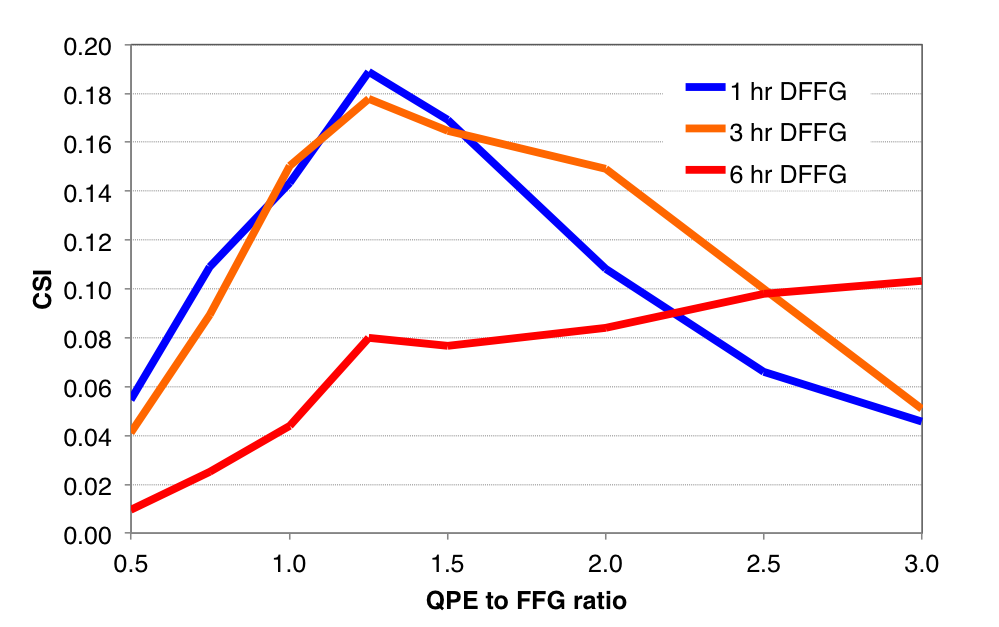 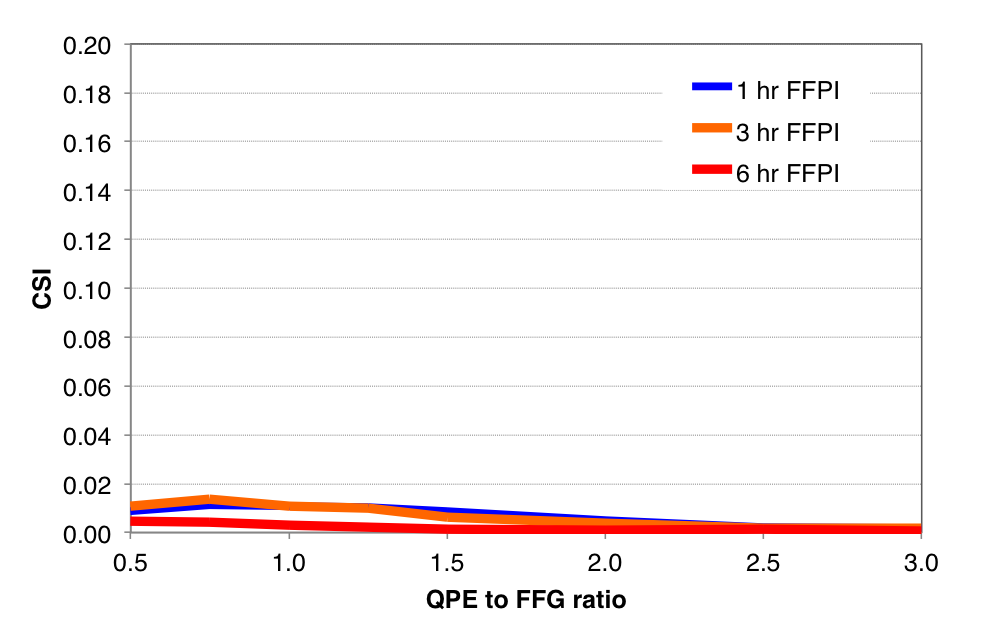 DFFG
FFPI
N = 710
N = 820
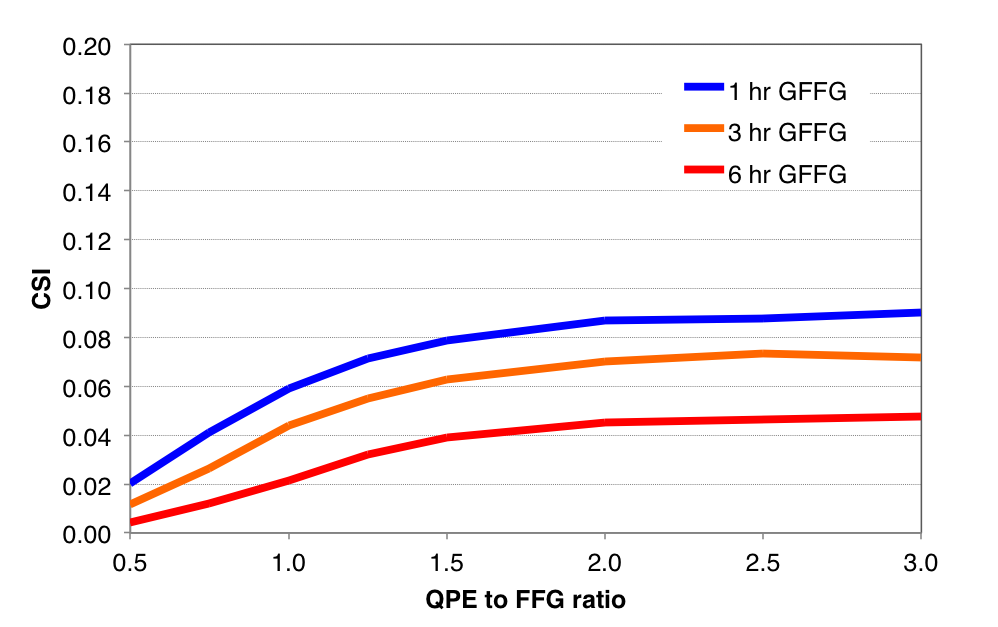 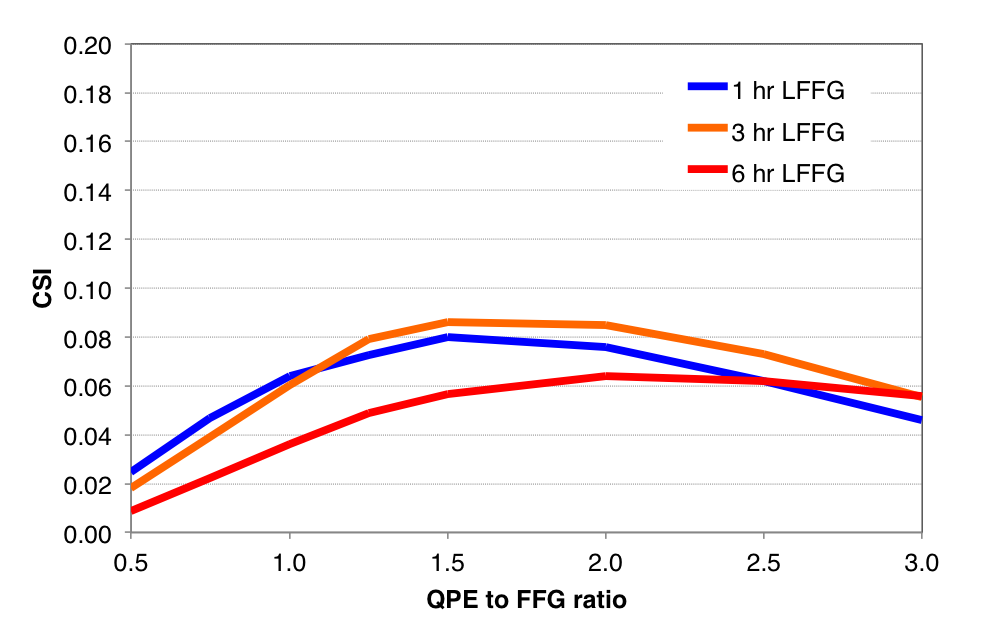 GFFG
LFFG
N = 5,530
N = 7,670
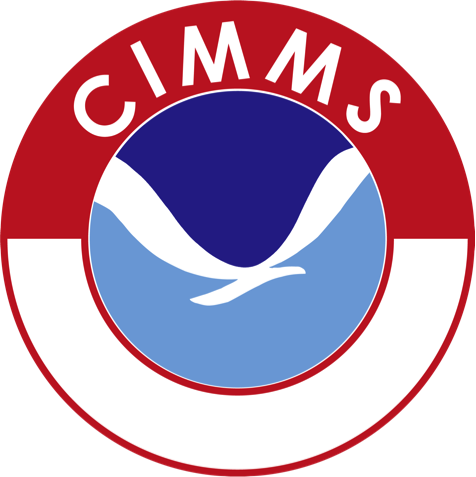 R. Clark, et al. Evaluation of Flash Flood Guidance in the U.S.
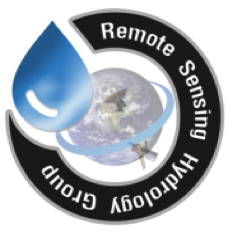 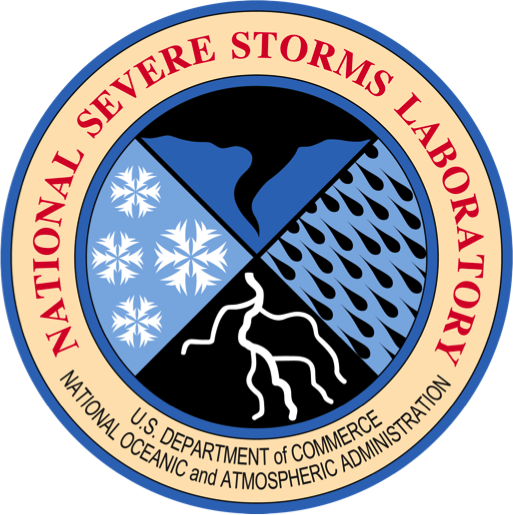 Conclusions/Recommendations
All methods of FFG in all regions have low CSI (high false alarms; low probability of detection)
CSI = 0.19 over Middle Atlantic RFC using 1-hr DFFG & 1.25 QPE-to-FFG ratio
This value should be considered as the benchmark skill for future developments
Both evaluations indicate the worst performance was in CNRFC, CBRFC, NWRFC, and NERFC
NWS Storm Data has large sample sizes, so we use it for intercomparison
DFFG is best method
LFFG and GFFG have similar skill but GFFG has better resolution
FFPI has lowest skill and should be used sparingly
National system w/consistent skill desirable; but include ability to include local modifications
http://www.nssl.noaa.gov/projects/flash
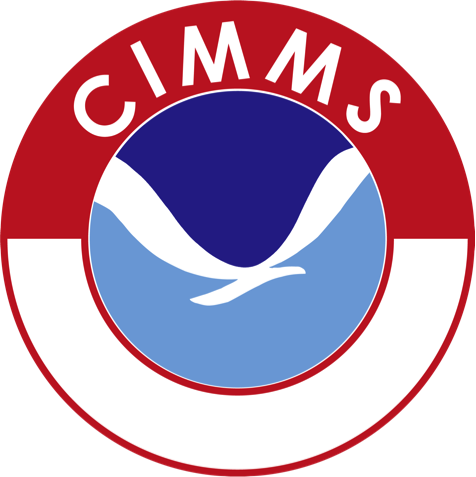 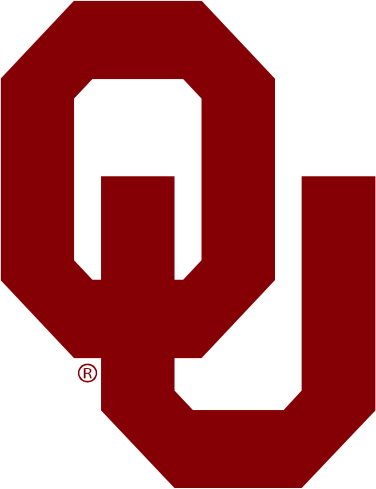 R. Clark, et al. Evaluation of Flash Flood Guidance in the U.S.
Threshold frequency method for flash flood prediction
Take longest available gridded rainfall record
Simulate flow with hydrologic model for period of rainfall recording annual maximum flows @ each grid cell
Compute Log-Pearson III distribution from annual maximum sim flows (gives mean, standard deviation and skew parameters)
From this distribution estimate we can estimate return period for any discharge value at every grid point
Inherent bias correction for inputs+model
Reed et al. (2007)
Return Period (years)
Streamflow (cms)
2
Q2
Time
Ensemble Framework For Flash Flood Forecasting (EF5) supports 2 distributed models
CREST
HL-RDHM
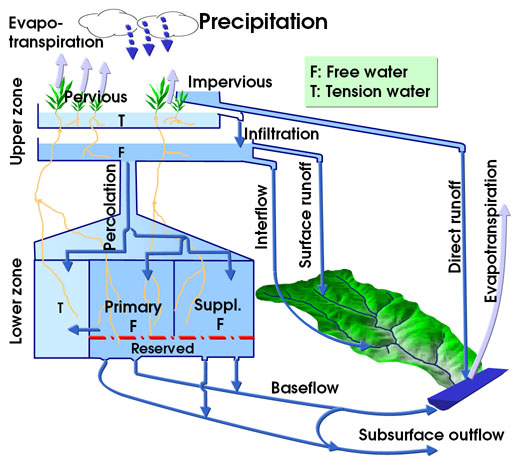 Figure adapted from UC-Irvine
Wang et al. (2011) Hydrol. Sci. J.
Koren et al. (2004) J. Hydrol.
Concepts from Xinanjiang model
Runs operationally over globe at OU and NASA
Has a priori parameters
1-km/5-min resolution
Concepts from SAC-SMA model
Runs operationally in US NWS
Has a priori parameters
4-km/1-hr resolution
CREST – a priori parameters
Roughness coefficient controls quickflow routing speed
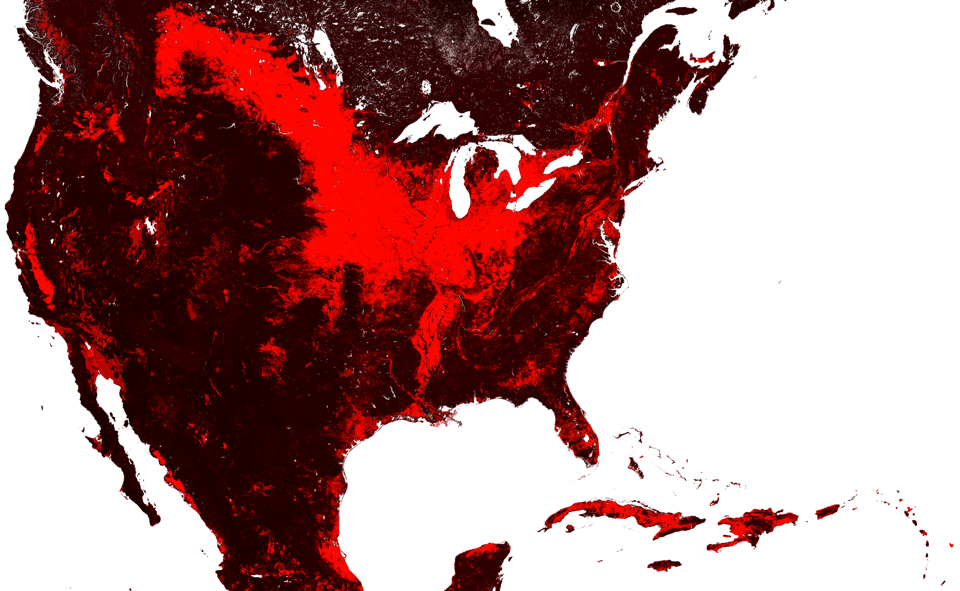 1/(Manning N)
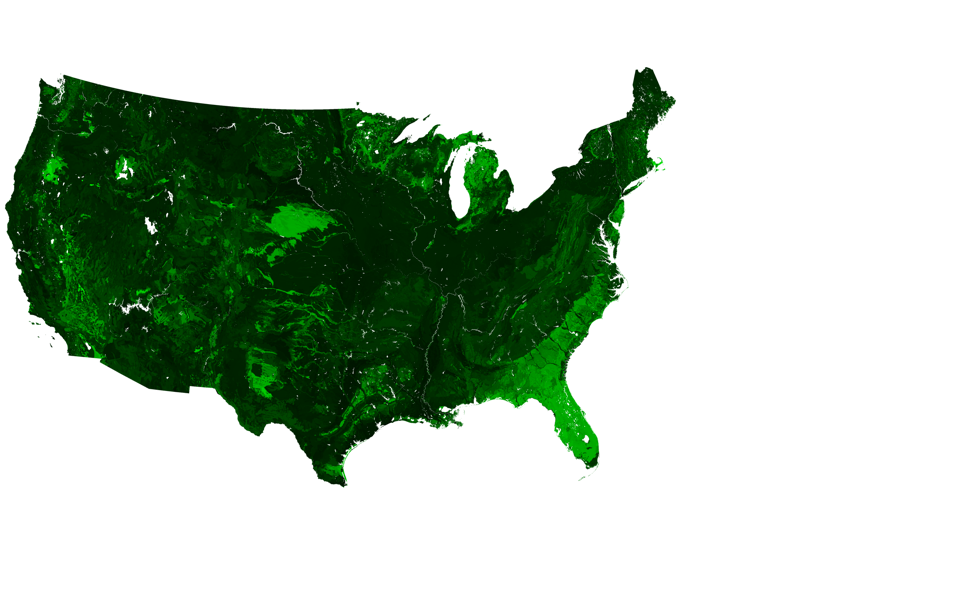 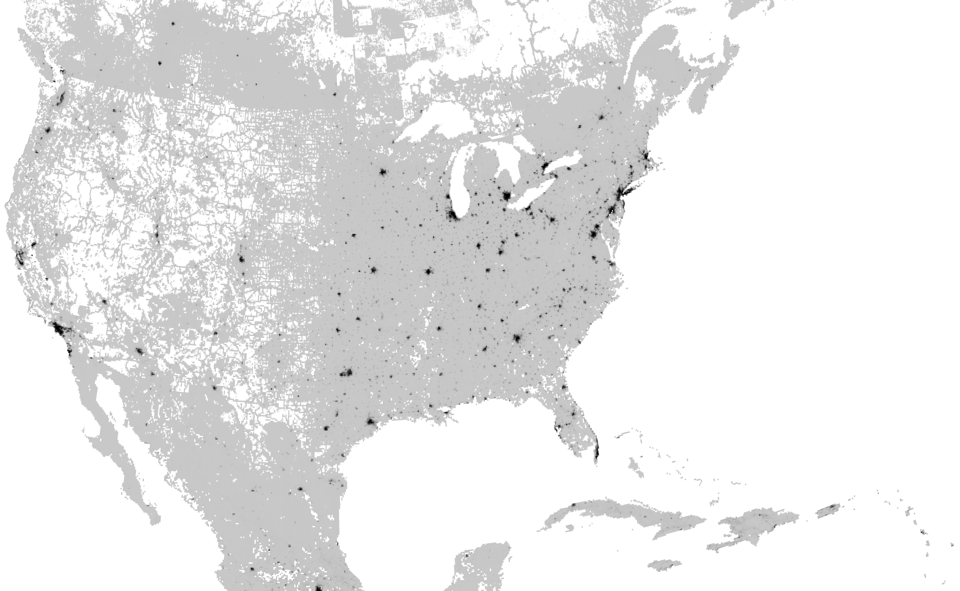 Saturated hydraulic conductivity controls slowflow routing speed
Ksat
% Impervious Area
2-yr return period simulated flows from NEXRAD archive (2002-2010)
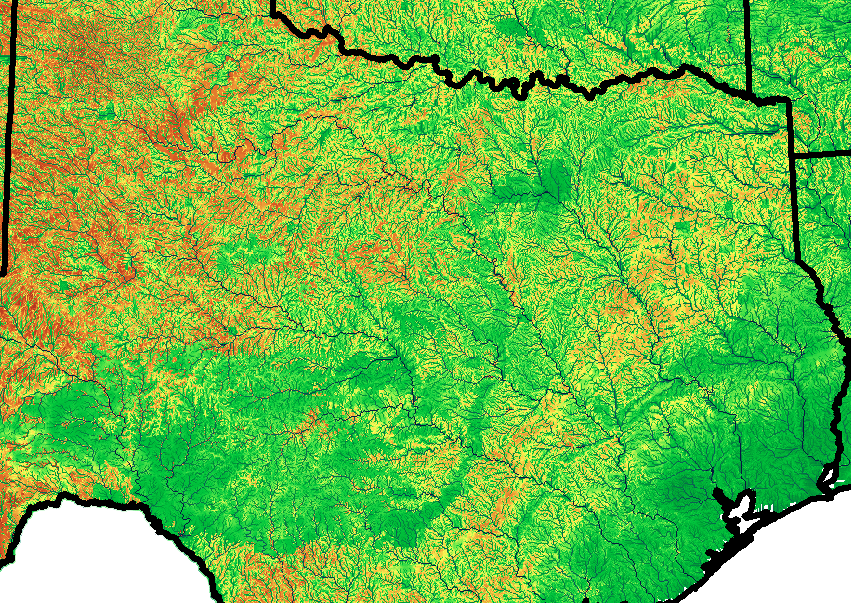 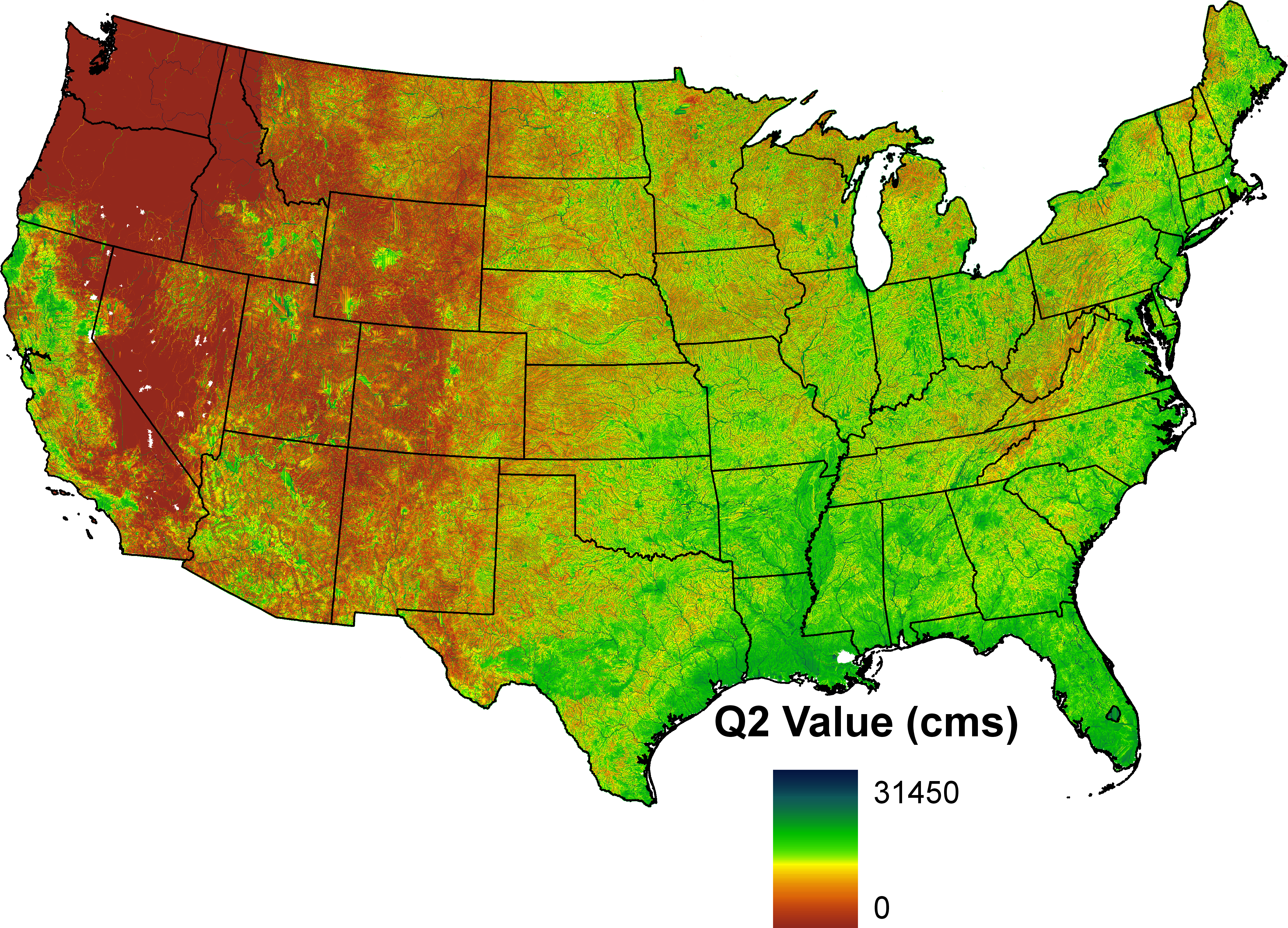 ?
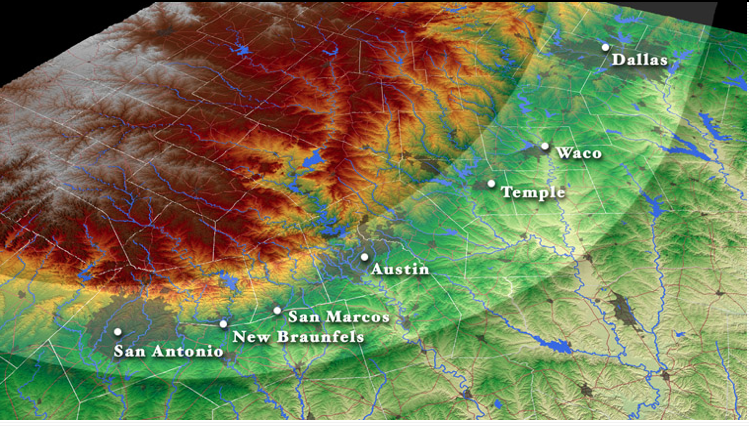 “Flash flood alley”
(floodsafety.com)
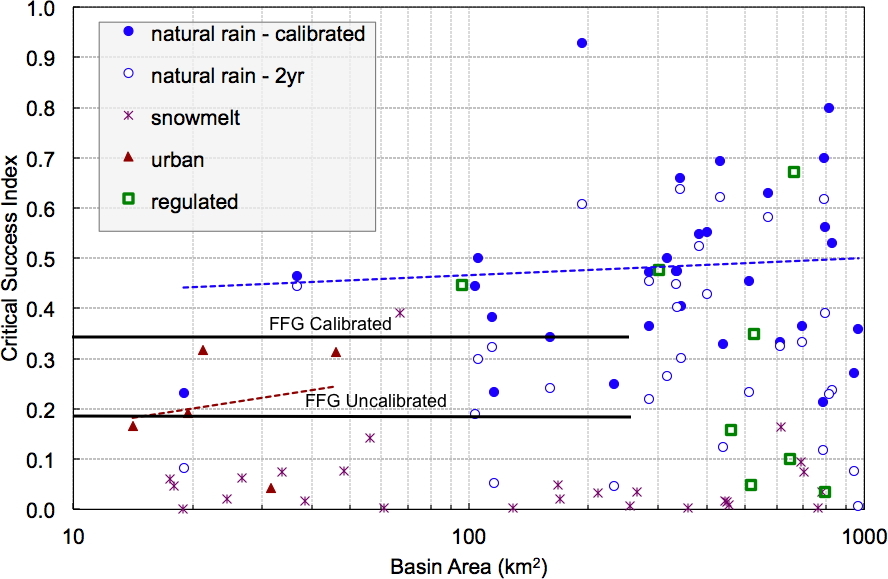 Gourley et al. (2012) Hydro. Sci. J.
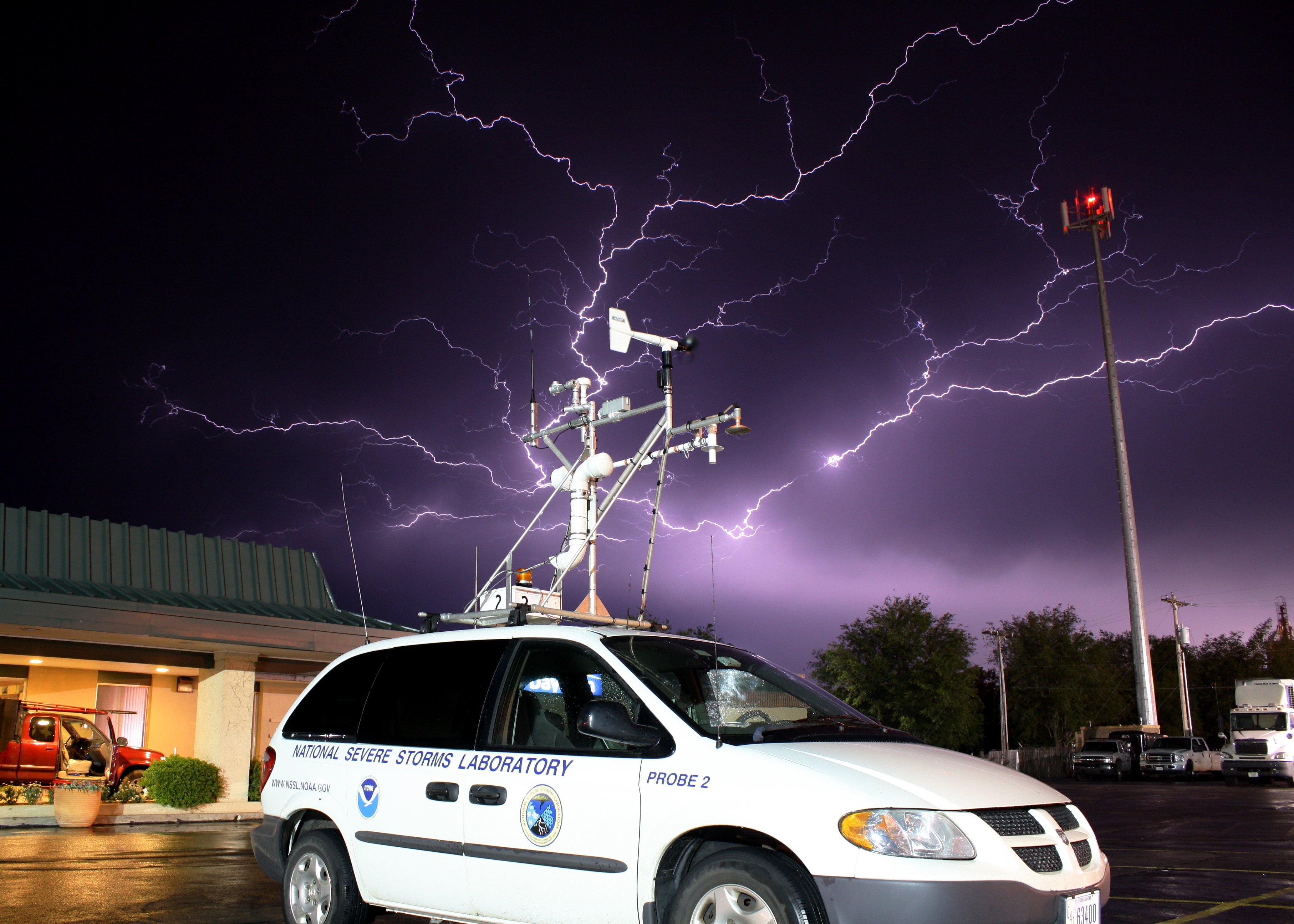 FLASH: Flooded Locations and Simulated Hydrographs
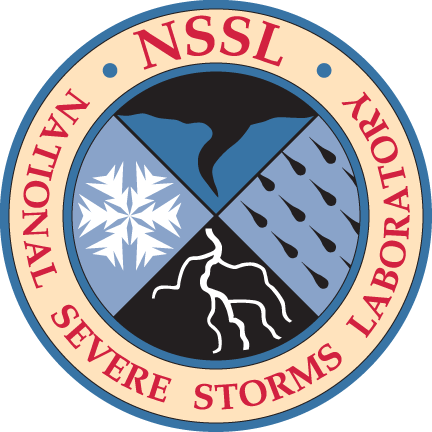 A demonstration system for real-time flash flood prediction
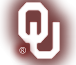 The 1D (traditional) way of doing hydrology
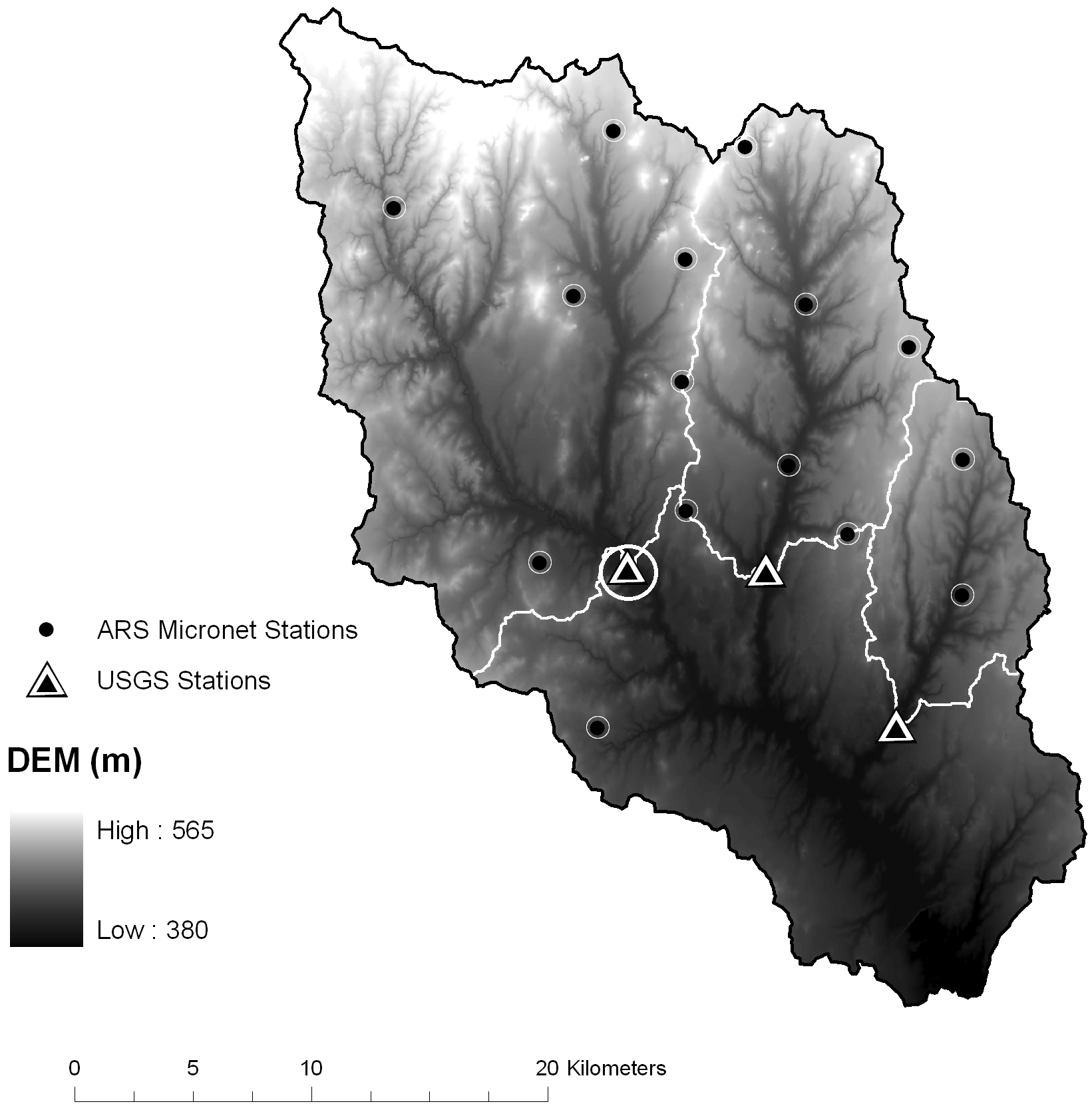 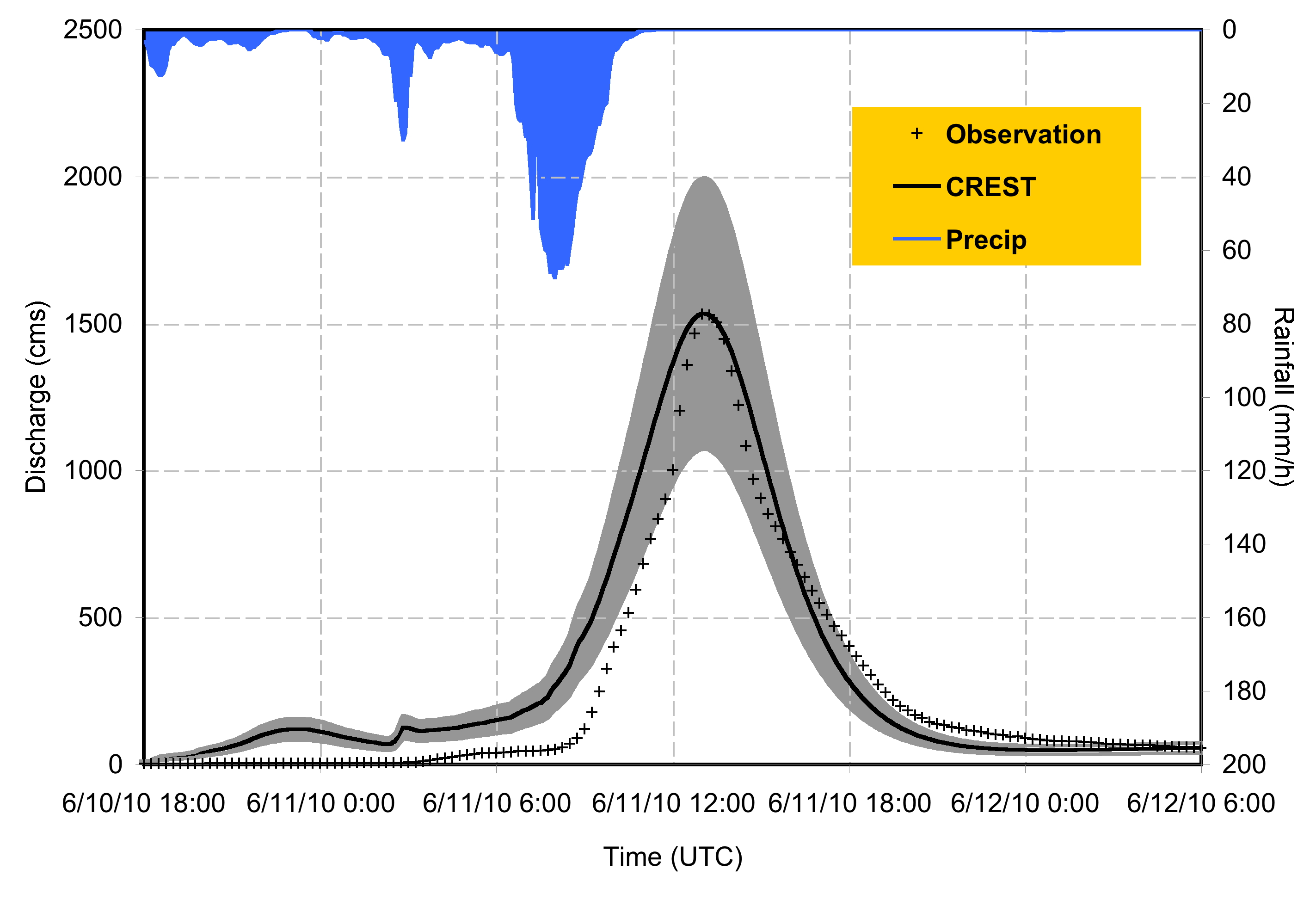 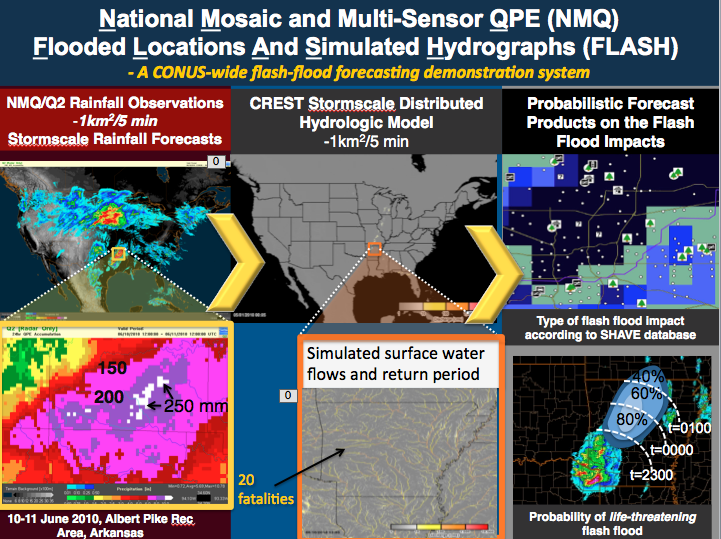 Oklahoma City Flash Flood
Morning of June 14th, 2010
12” of rain in < 6 hours!
Lots of flooding & property damage, thankfully no loss of life
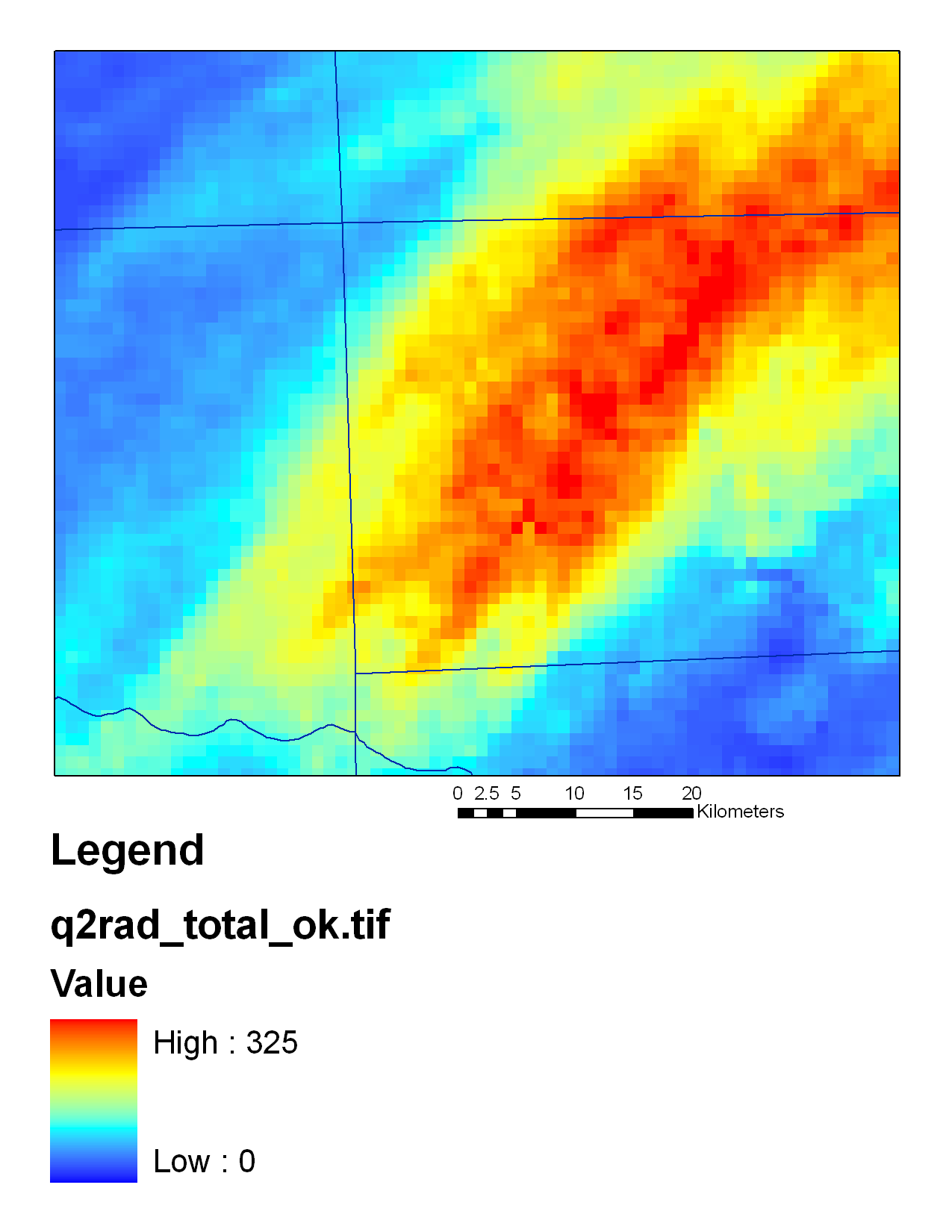 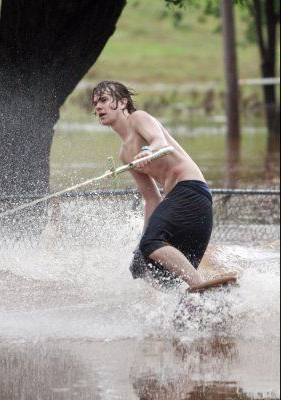 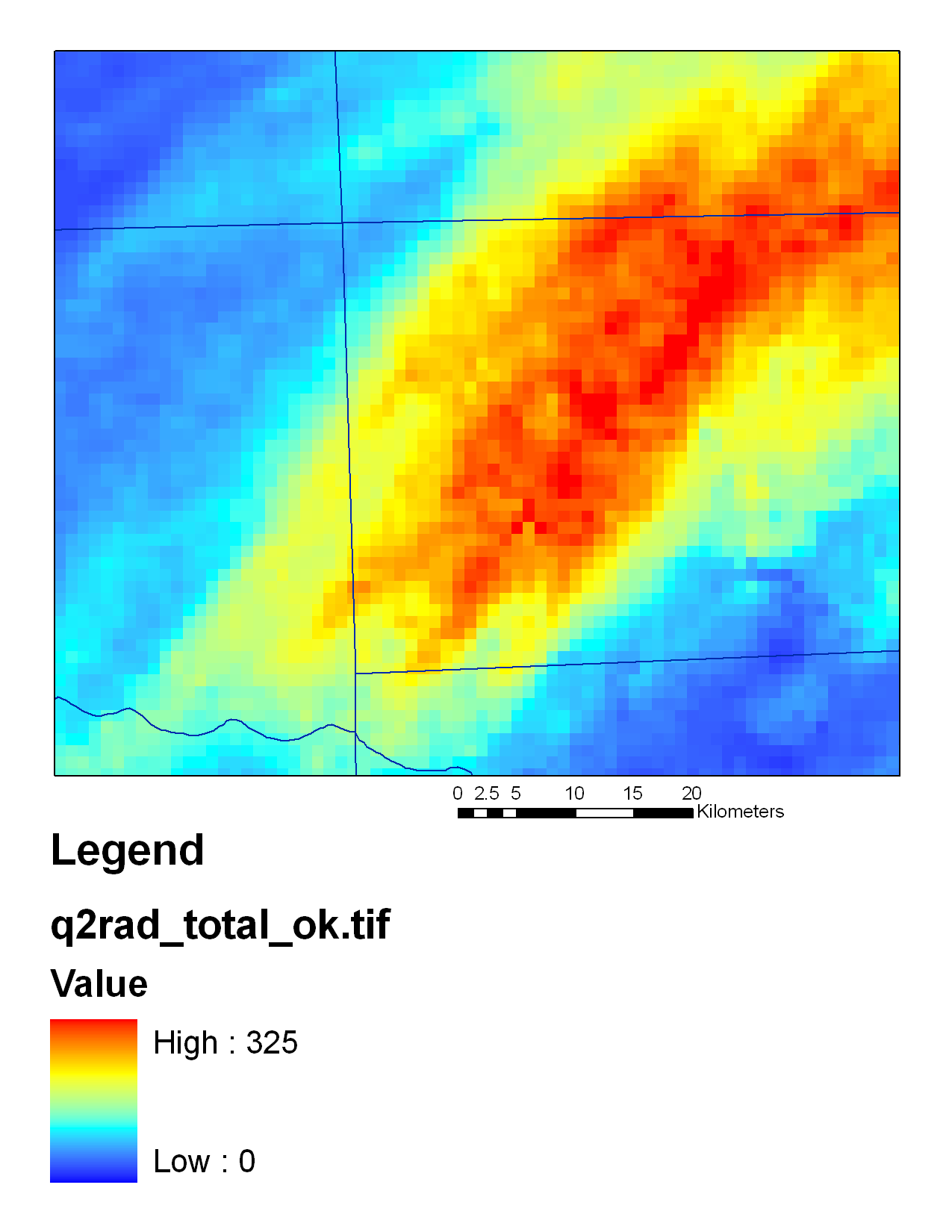 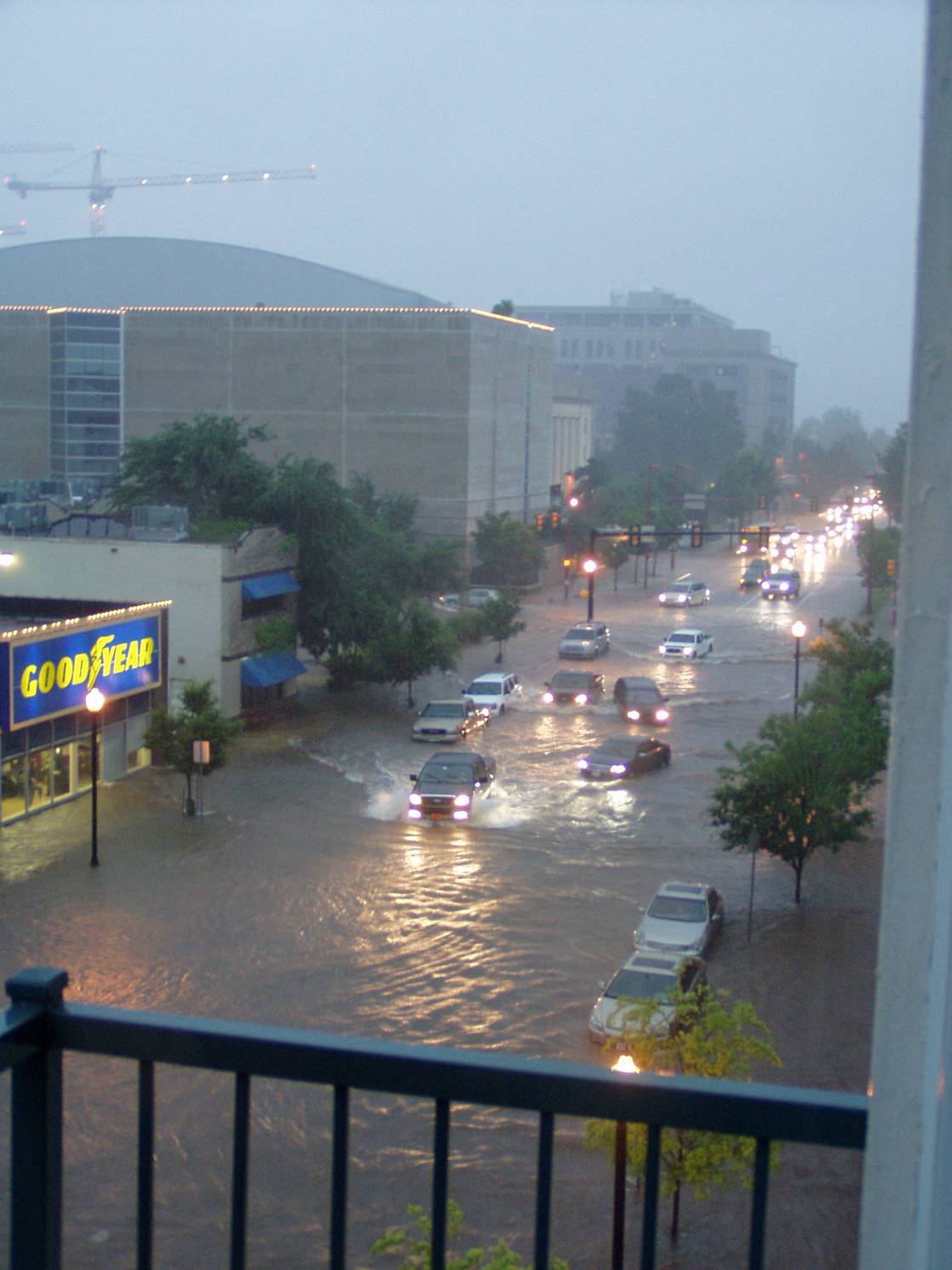 Photos courtesy of OKC Dept. Public Works
325
0
Accumulation (mm)
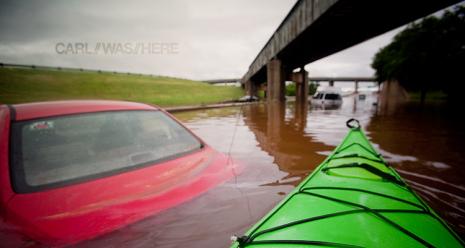 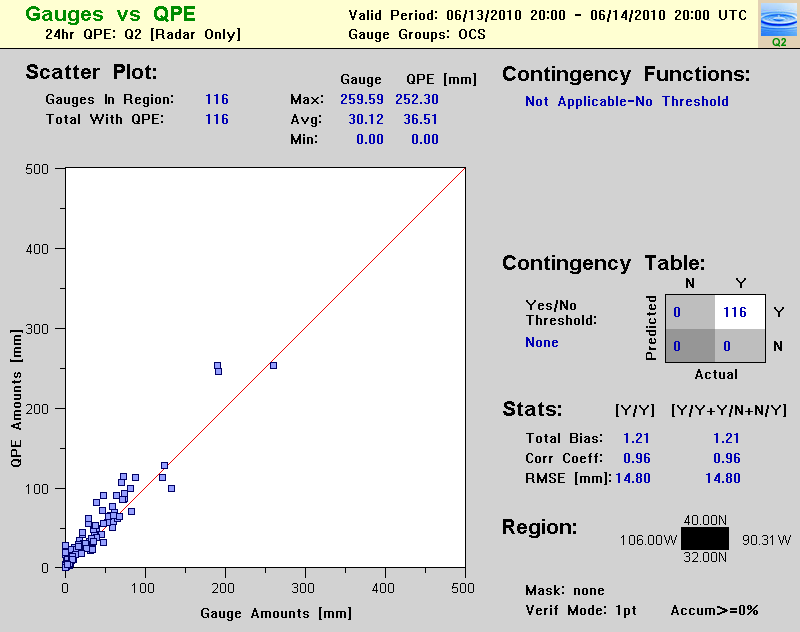 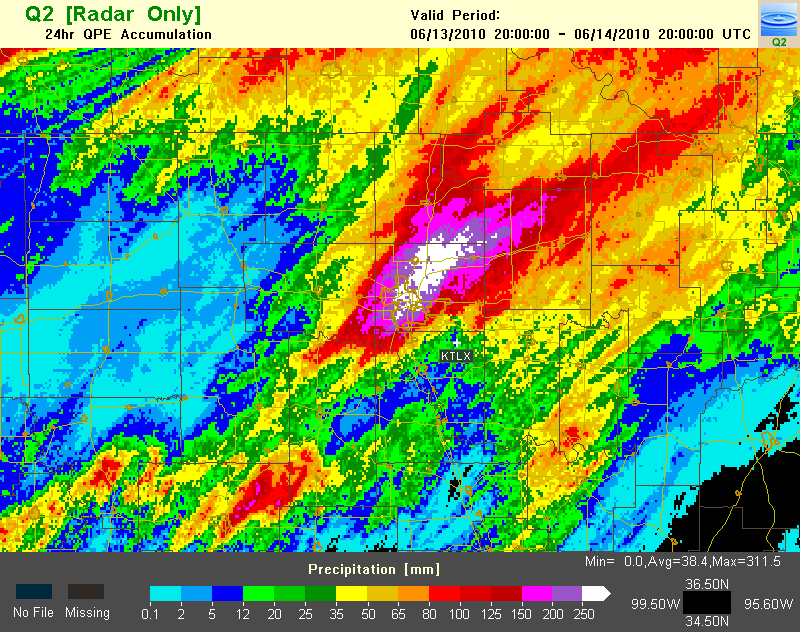 Comparison of Q2 radar-only 24-hr rainfall to Mesonet gauges
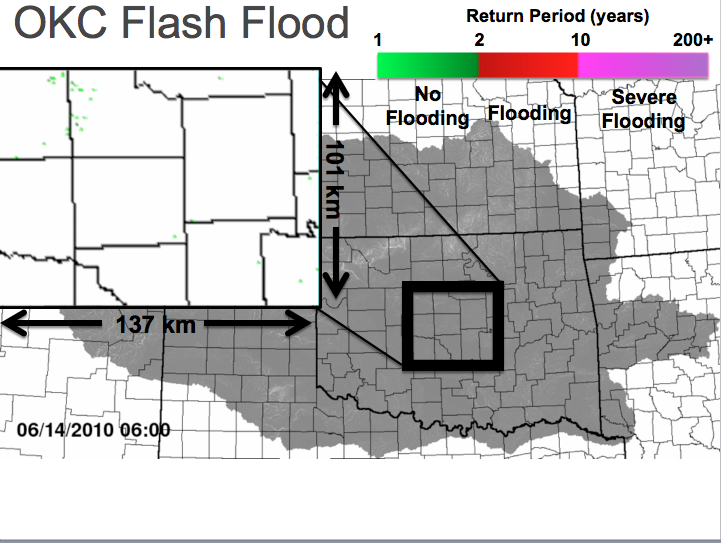 Evaluation of Flash Flood Simulations
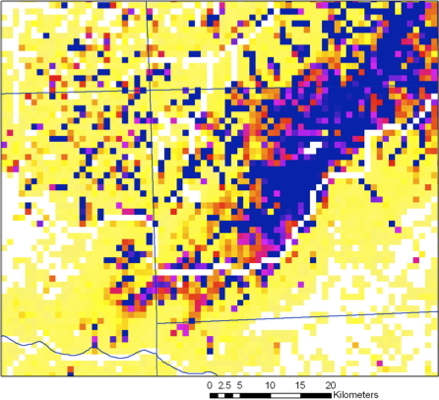 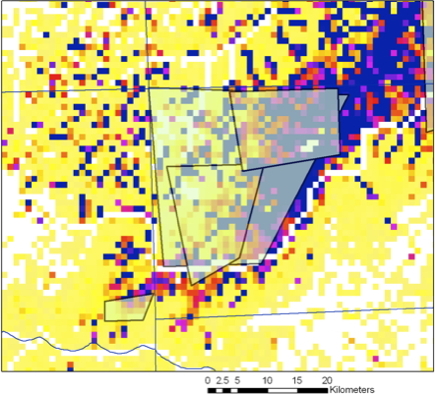 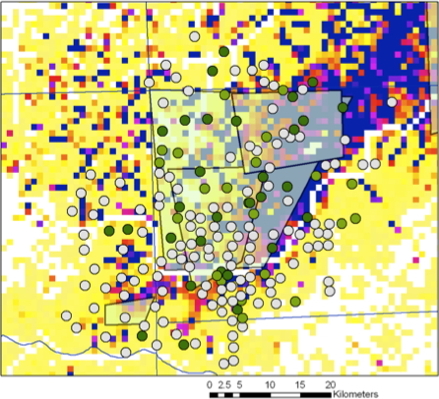 SHAVE Reports
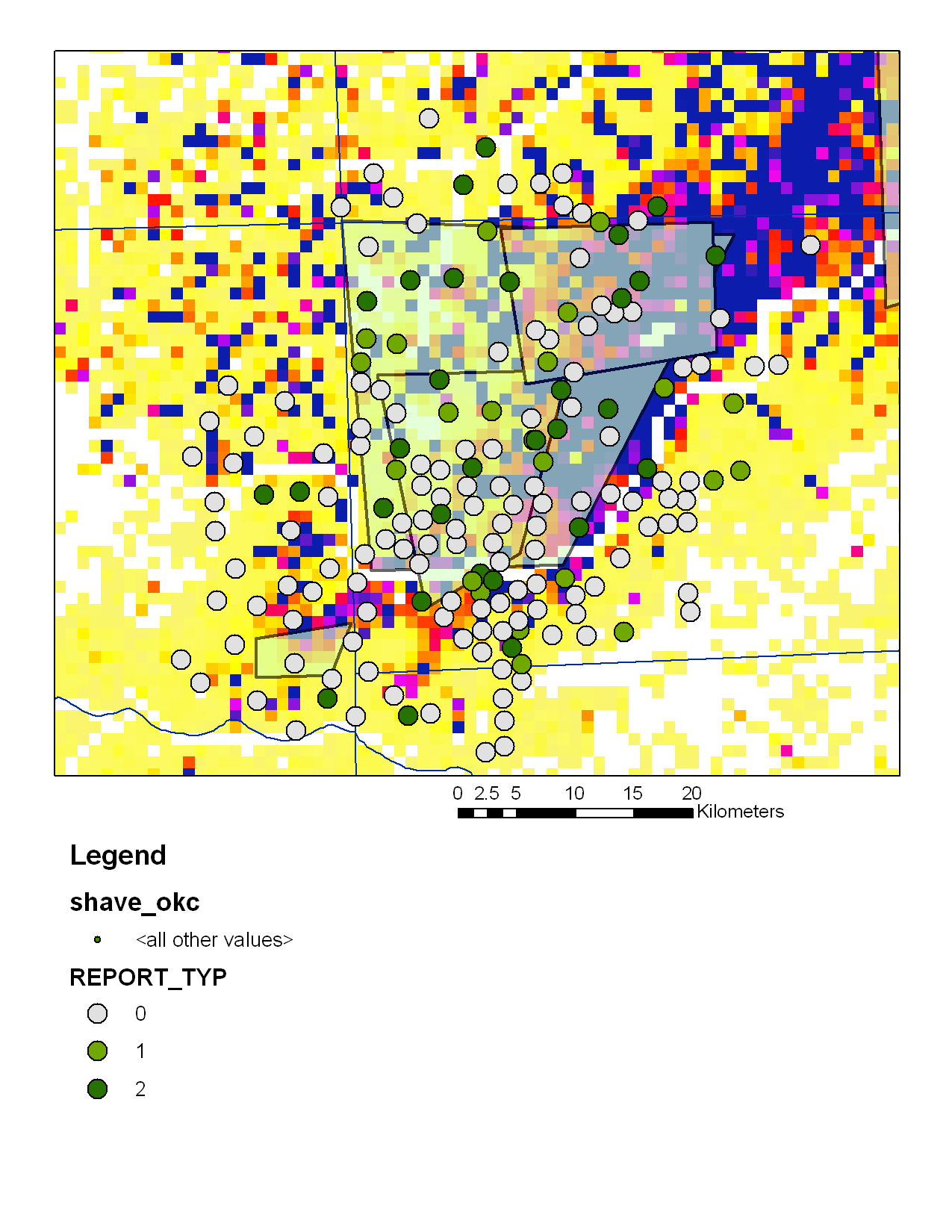 No Flooding
Flooding
Severe Flooding
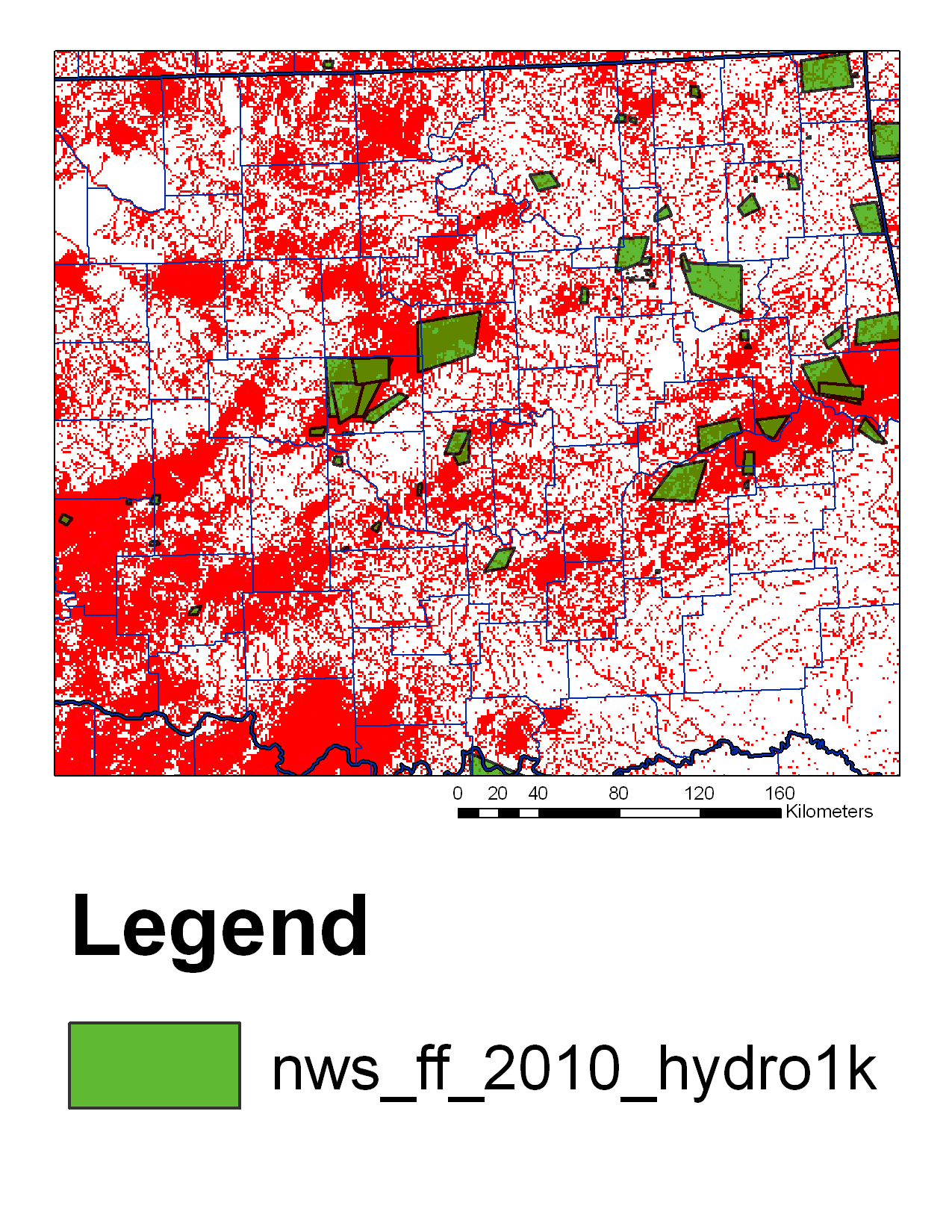 US NWS Flood Report
Max Return Period (years)
10
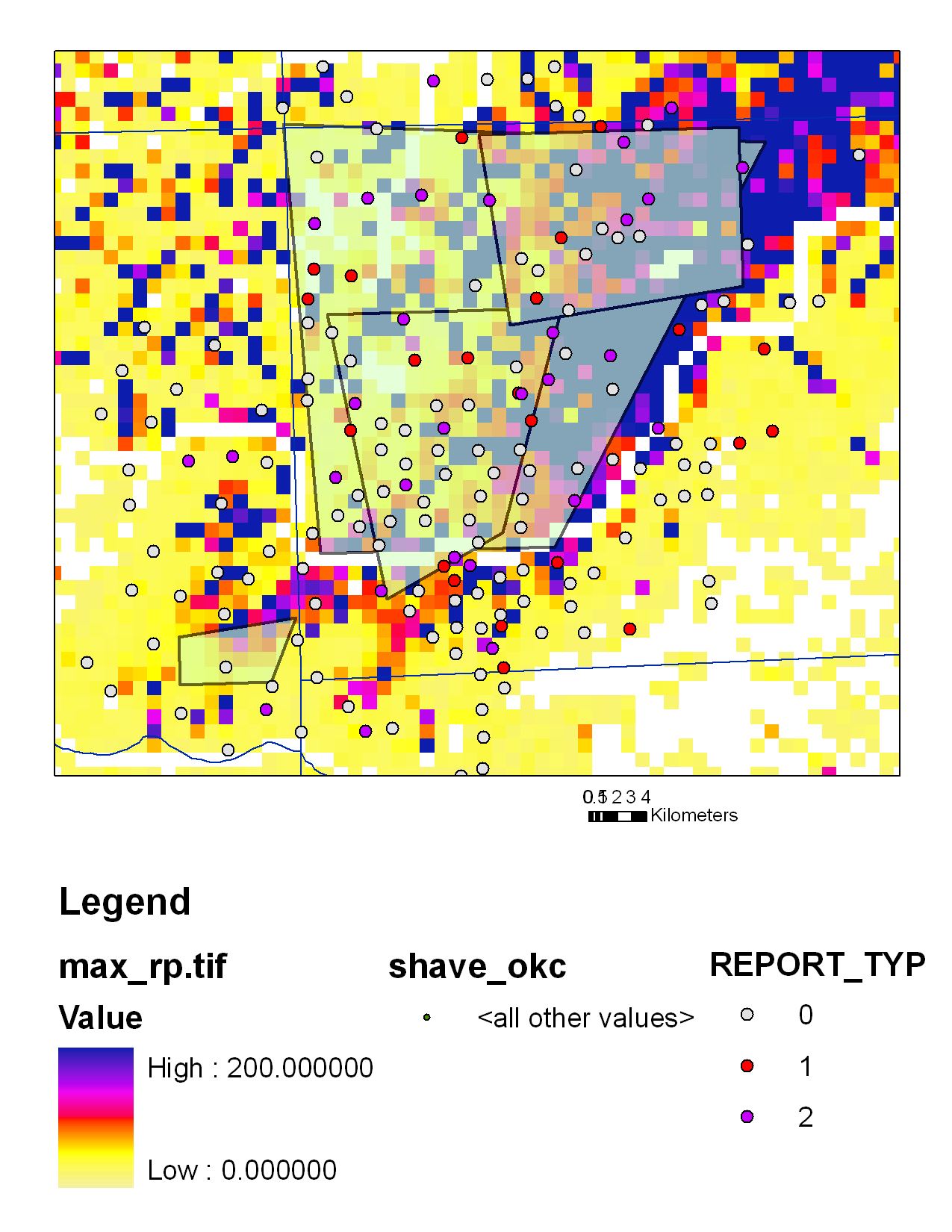 Severe Hazards Analysis and Verification Experiment
Ortega et al., BAMS (2009)
1
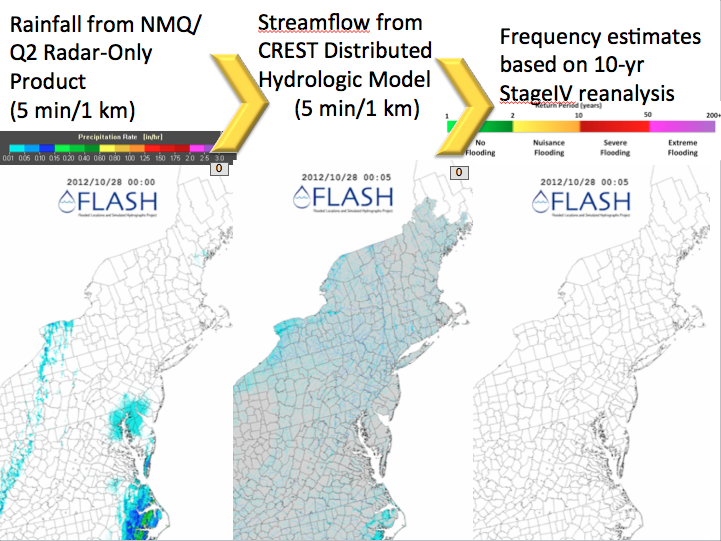 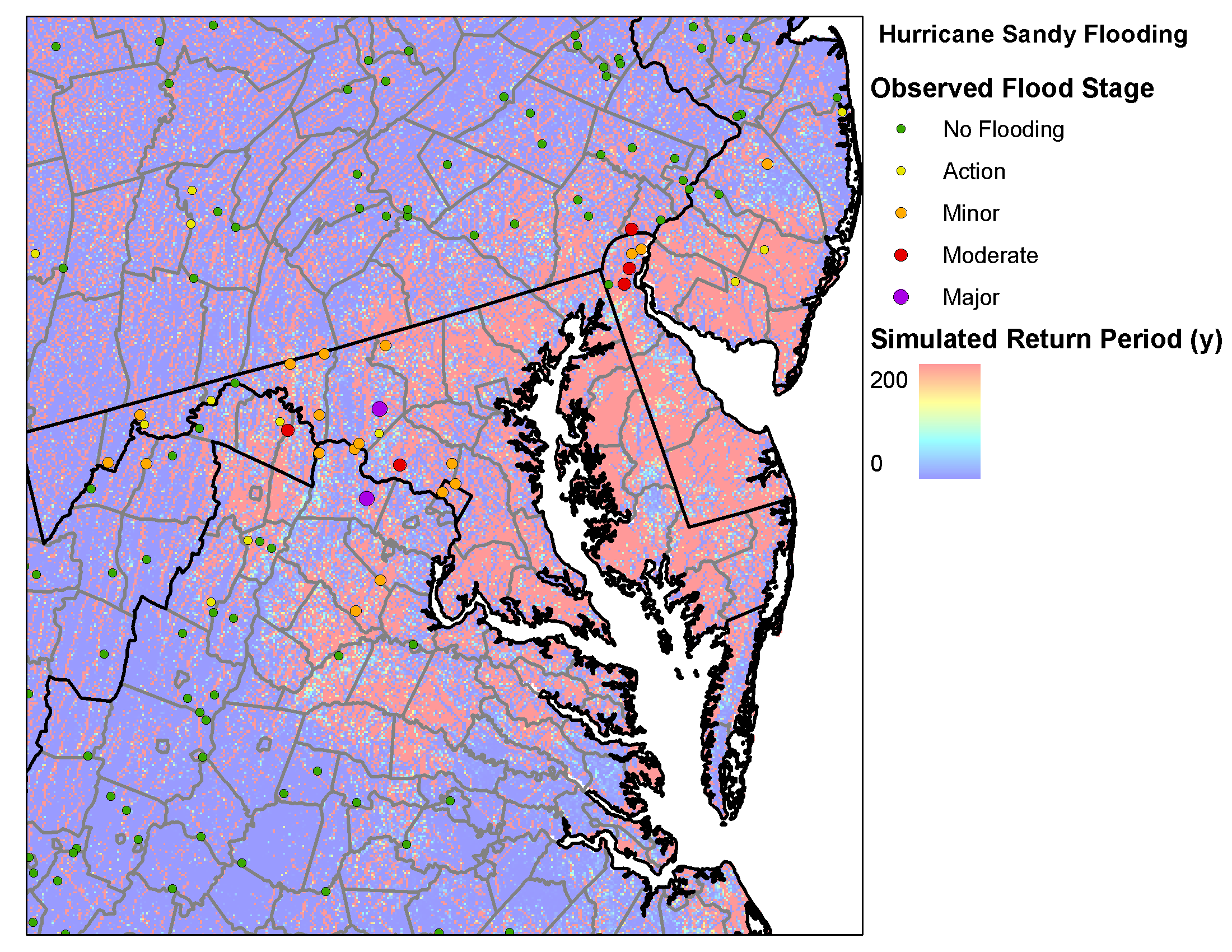 Hurricane Sandy
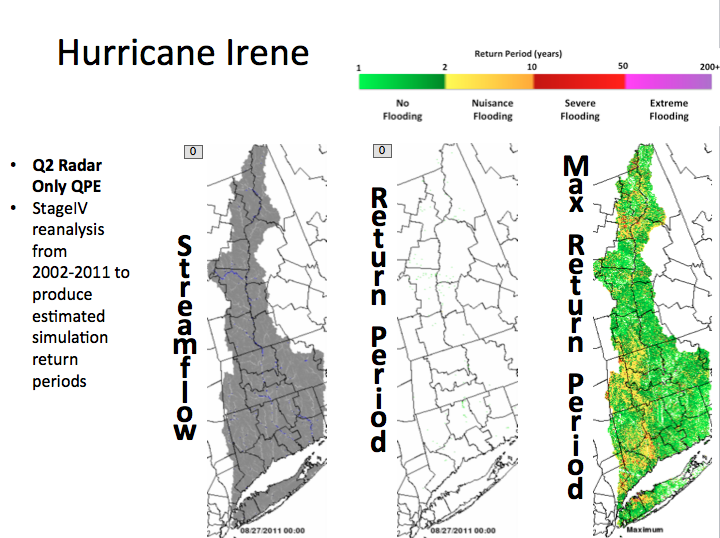 Distributed Flood Severity Index
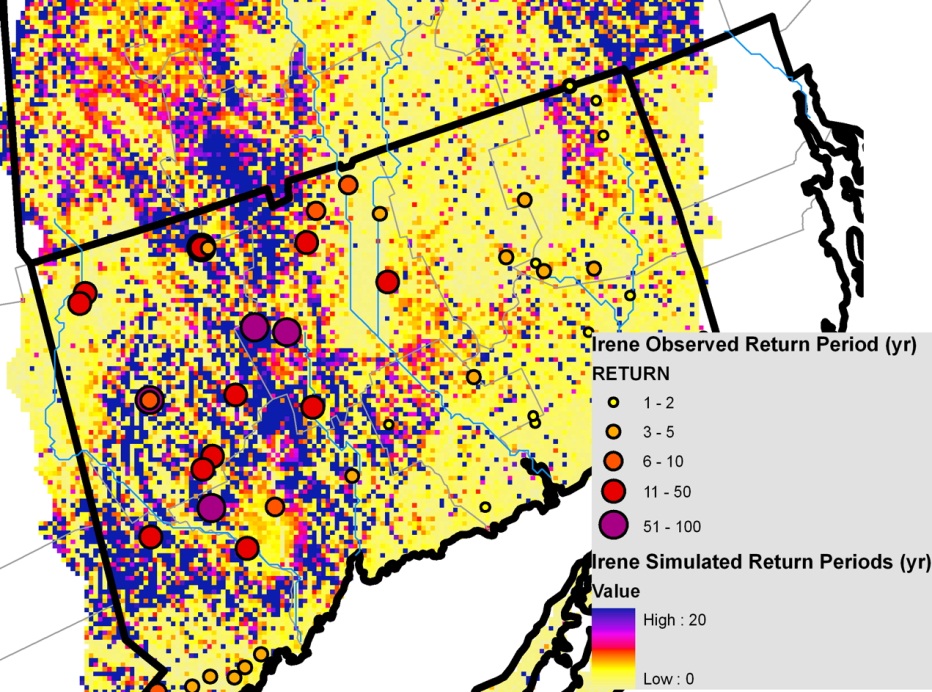 Ensemble Framework For Flash Flood Forecasting (EF5)
Current Version
Precip Forcing
Q2 rainfall rate
Q2 precip type
TMPA-RT
NWP forecasts
Future Addition
Forecast
Threshold frequency
Probability of flood
Probability of damage
Routing
Kinematic wave
Linear reservoir
Surface Runoff
SAC (HL-RDHM like)
VIC (CREST like)
HyMOD
State Estimation (EnKF)
USGS streamflow
AMSR-E soil moisture
Param Estimation (DREAM)
USGS streamflow
AMSR-E soil moisture
Snowmelt
SNOW-17
HRRR temp
Groundwater
MODFLOW
Evapotranspiration
FEWS NET PET
HRRR temp, etc
Land surface model
Probabilistic Flash Flood Forecasting using Ensemble Stormscale Precipitation Forecasts
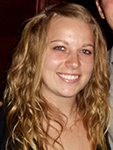 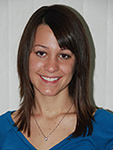 Jill Hardy
Gina Hodges
NSF Graduate Research Fellowship
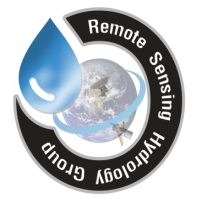 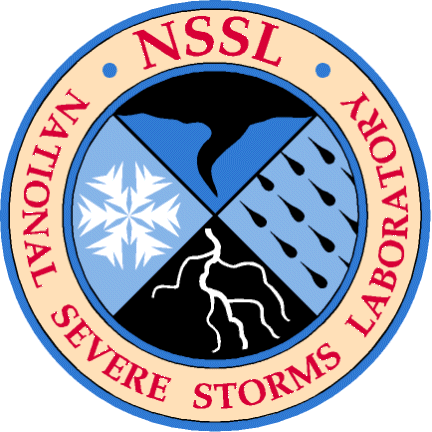 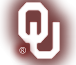 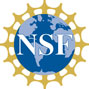 Maximum Return Periods –  OKC Flash Flood
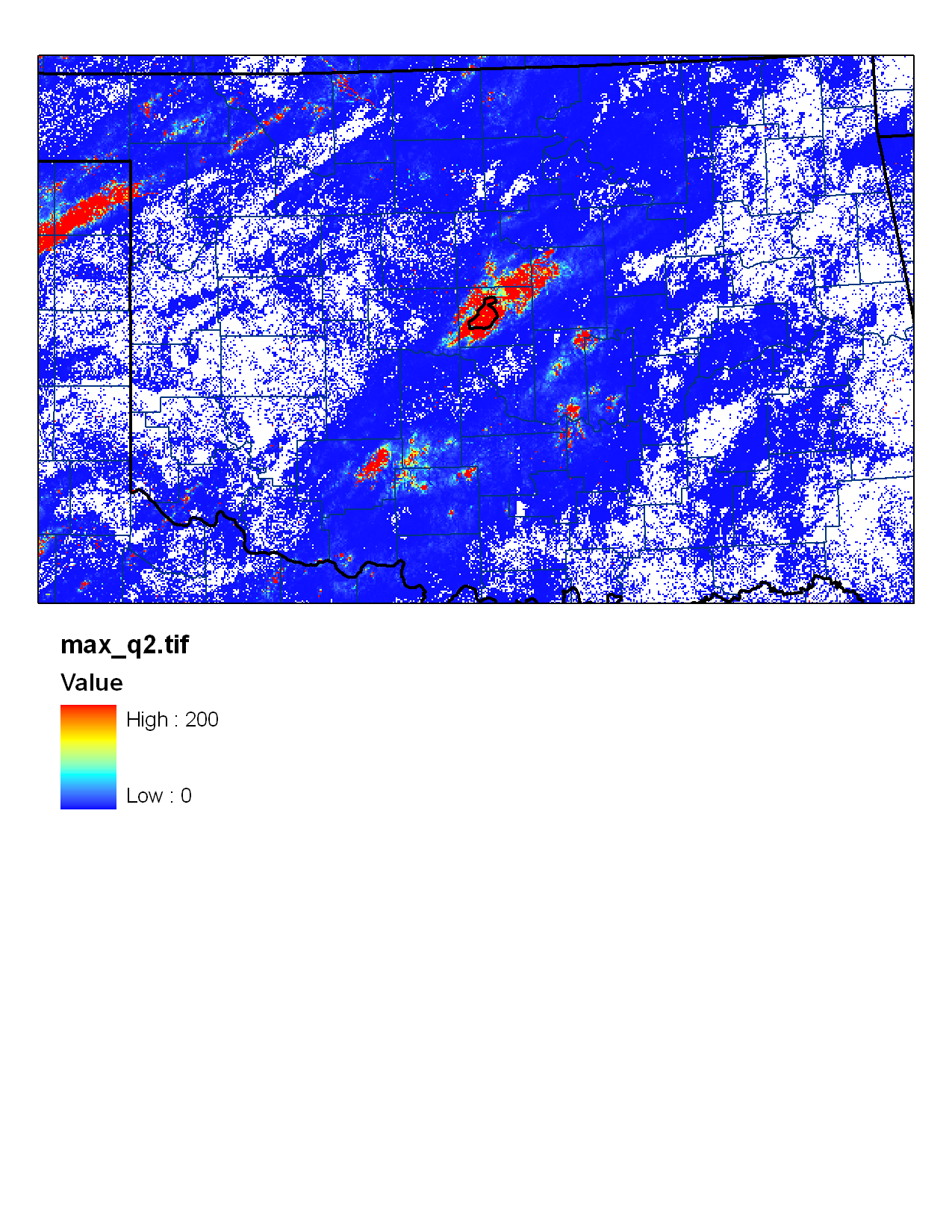 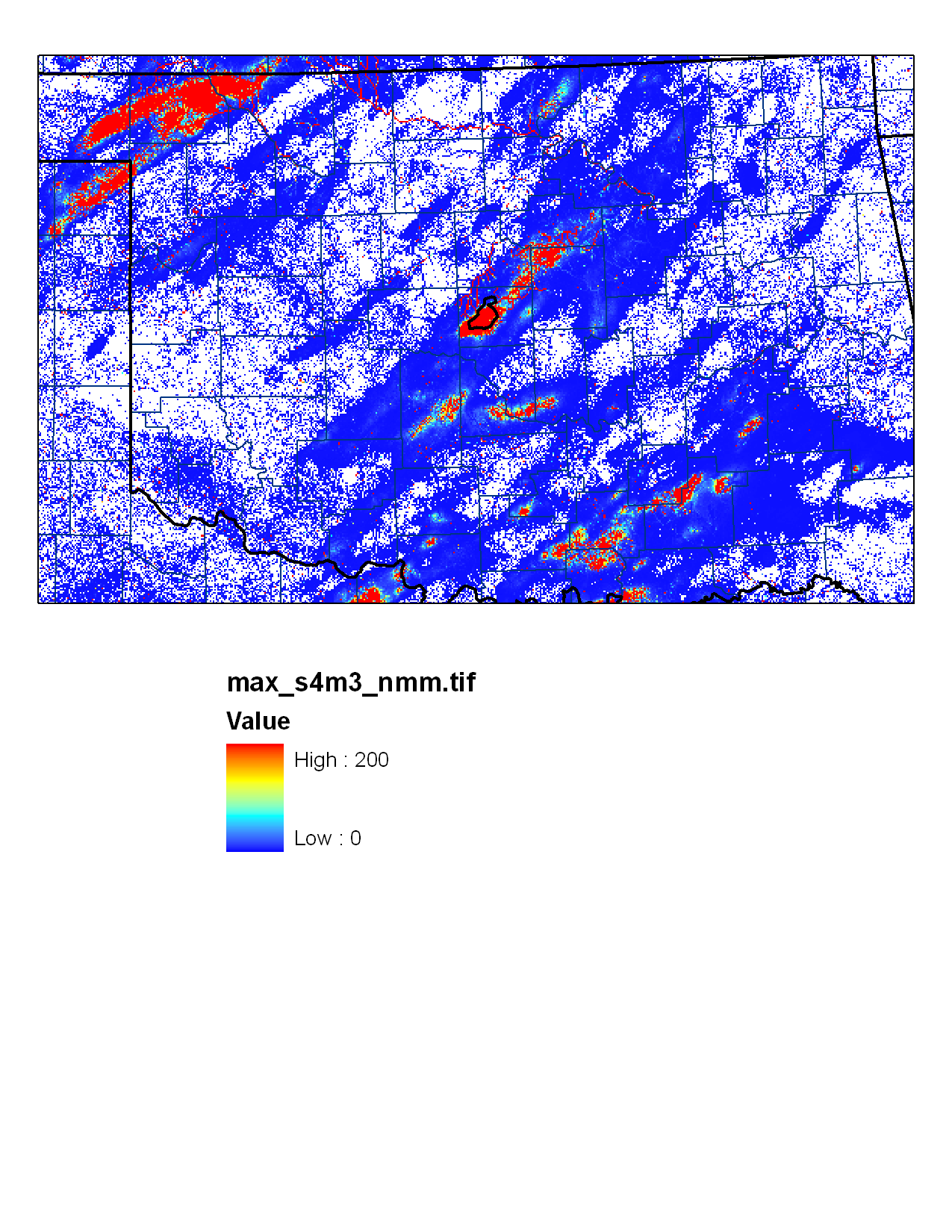 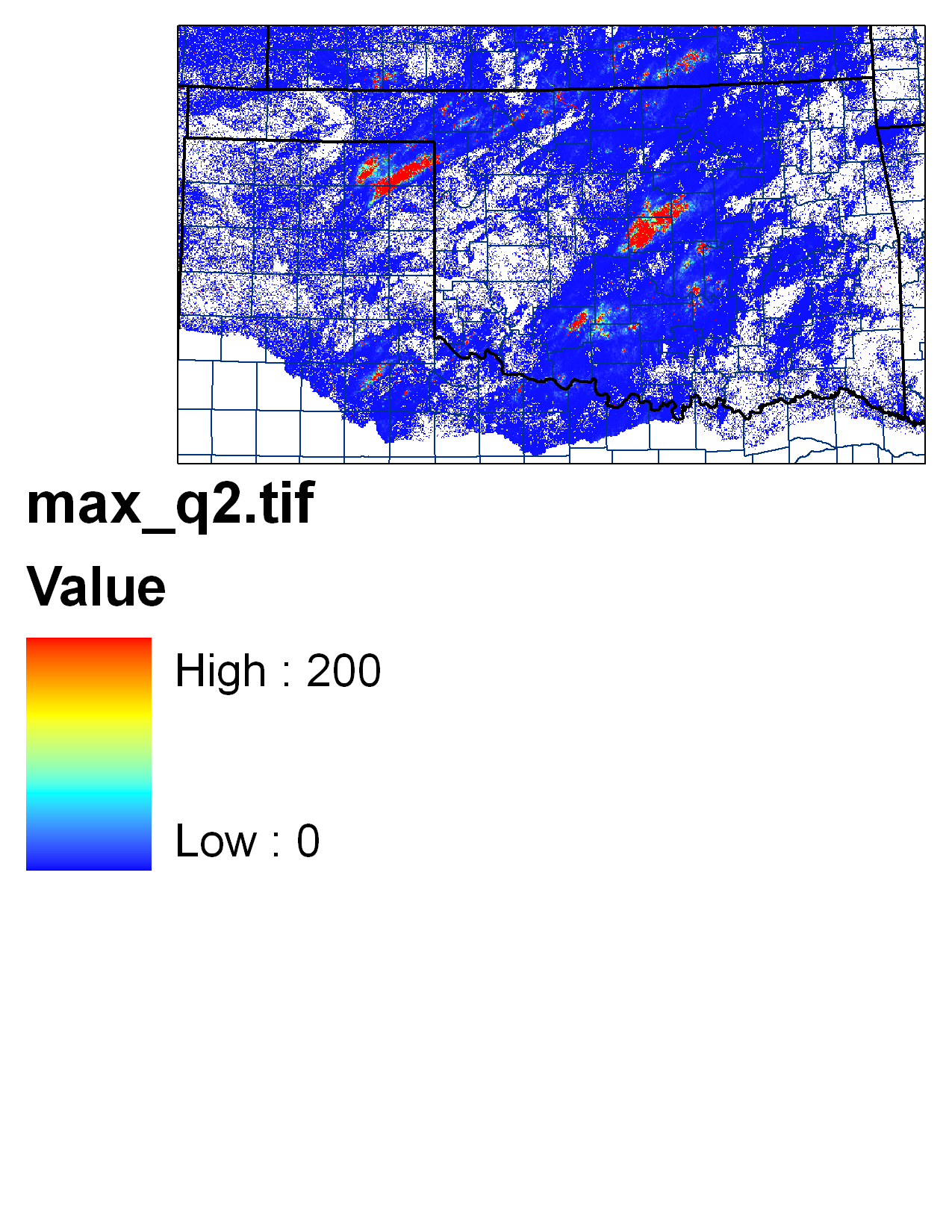 Q2 (observed)
Best member
Promising performance from a 12-hr forecast !
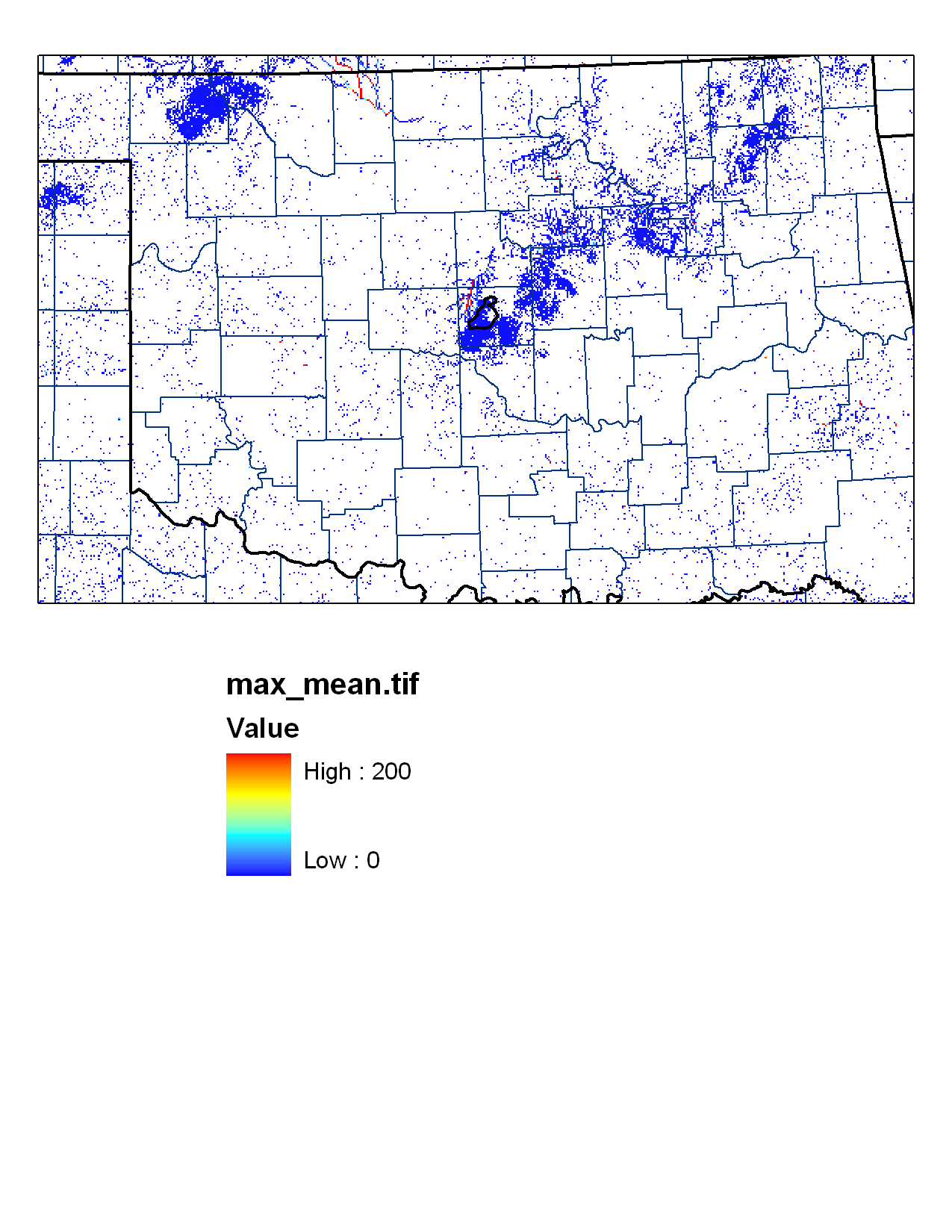 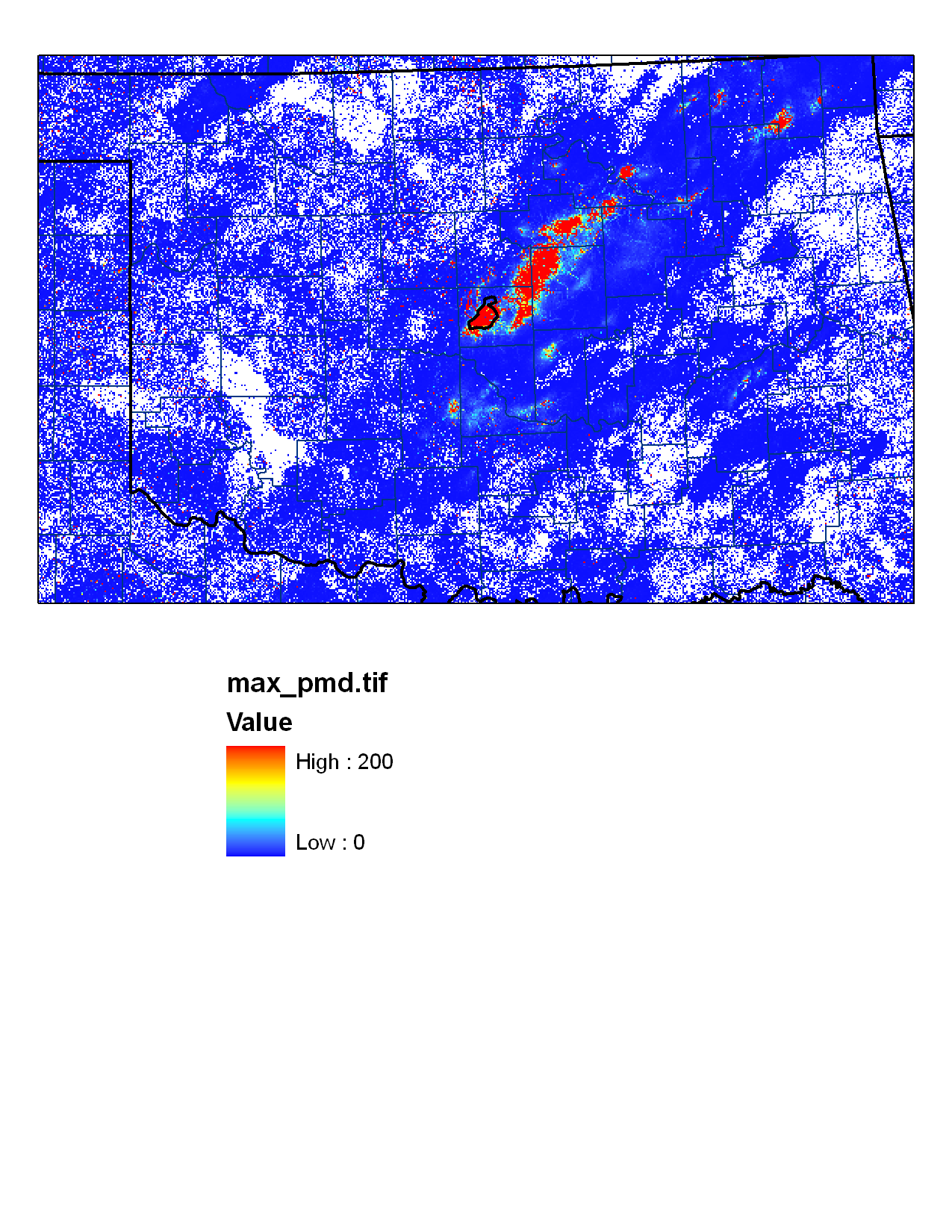 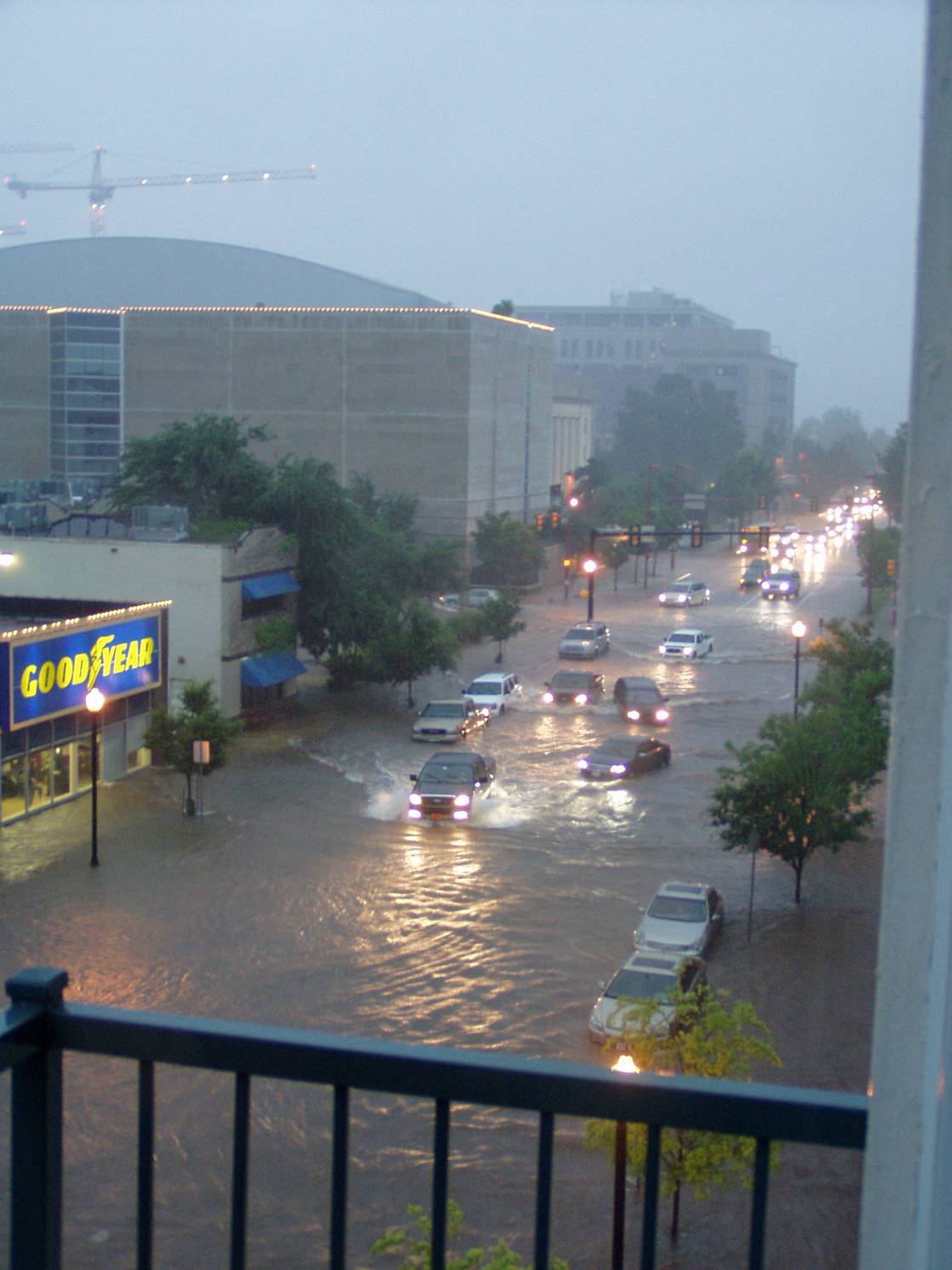 Probability matched mean
Ensemble mean
The use of SHAVE and NWS flash flood reports for impact characterization and prediction
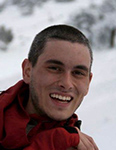 Martin Calianno

Laboratoire d'étude des Transferts en
Hydrologie et Environnement, Grenoble, France
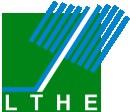 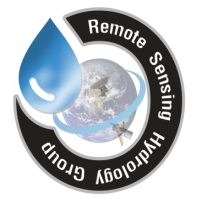 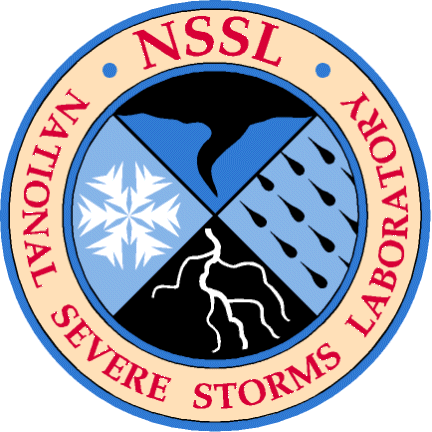 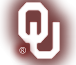 Are simulations of flash flood severity related to economic impact?
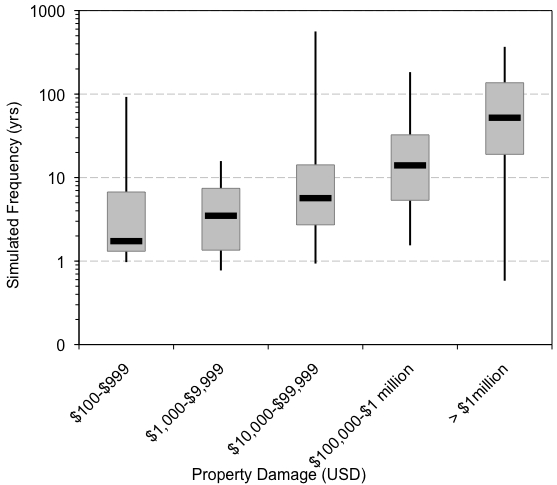 From hydrologic model
From NWS StormDat reports
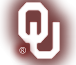 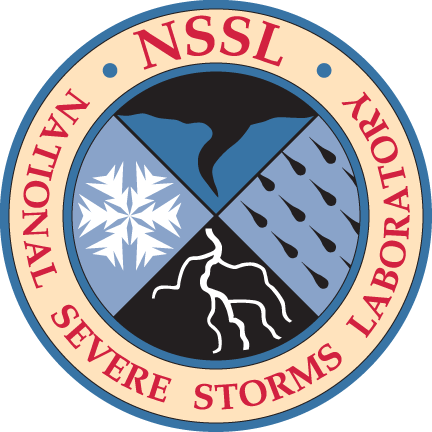 How does FLASH differ from DHM-TF package?
Resolution: FLASH runs on back-end of NMQ/Q2 rainfall generation and provides forecasts at the flash flood scale (1 km/5 min presently, with upgrade to 250 m in March vs. 4 km/1 hr)
Probabilistic instead of deterministic
Will incorporate GIS exposure factors to yield impact-specific products
Framework readily accommodates forcing from contemporary QPFs (e.g., stormscale ensembles)
FLASH is a centerpiece for R&D
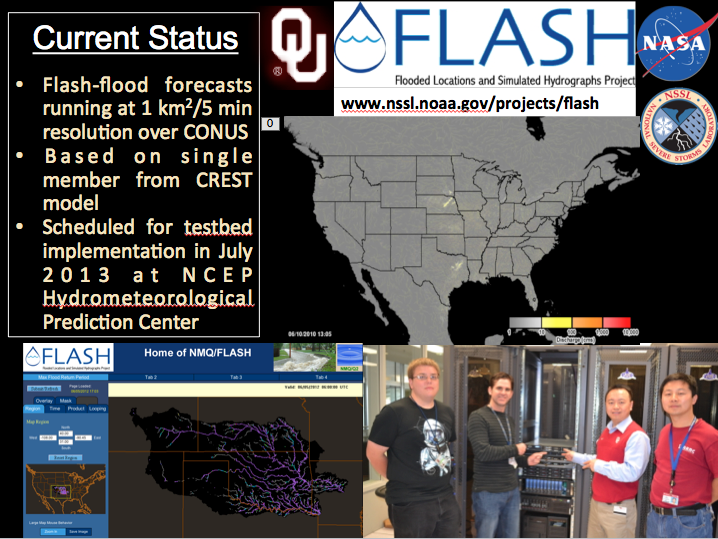 Relevant Literature
Calianno, M., I. Ruin, and J. J. Gourley, 2013: Supplementing flash flood reports with impact classifications, J. Hydrol., 477, 1-16. doi:10.1016/j.jhydrol.2012.09.036
Gourley, J. J., Y. Hong, Z. L. Flamig, A. Arthur, R. A. Clark, M. Calianno, I. Ruin, T. Ortel, M. E. Wieczorek, E. Clark, P.-E. Kirstetter, and W. F. Krajewski, 2013: A unified flash flood database over the US., Bull. Amer. Meteor. Soc., (in press)
Clark, R. A., J. J. Gourley, Z. L. Flamig, Y. Hong, and E. Clark, 2013: CONUS-wide evaluation of National Weather Service flash flood guidance products, Wea. Forecasting (in review).
Gourley, J. J., J. M. Erlingis, Y. Hong, and E. Wells, 2012: Evaluation of tools used for monitoring and forecasting flash floods in the United States. Wea. Forecasting, 27, 158-173, doi: 10.1175/WAF-D-10-05043.1.
Gourley, J. J., Z. L. Flamig, Y. Hong, and K. W. Howard, 2012: On the accuracy of the past, present, and future tools for flash flood prediction in the USA. IAHS Publ. 351, ISBN 978-1-907161-26-1, 435-440.
Wang, J., Y. Hong, L. Li, J. J. Gourley, S. I. Khan, K. K. Yilmaz, R. F. Adler, F. S. Policelli, S. Habib, D. Irwin, A. S. Limaye, T. Korme, and L. Okello, 2011:  The coupled routing and excess storage (CREST) distributed hydrological model. Hydrol. Sci. Journal, 56, 84-98, doi: 10.1080/02626667.2010.543087.
Gourley, J. J., J. M. Erlingis, T. M. Smith, K. L. Ortega, and Y. Hong, 2010:  Remote collection and analysis of witness reports on flash floods. J. Hydrol., 394, 53-62, doi: 10.1016/j.jhydrol.2010.05.
Ortega, K.L., T.M. Smith, K.L. Manross, K.A. Scharfenberg, A. Witt, A.G. Kolodziej, and J.J. Gourley, 2009:  The severe hazards analysis and verification experiment.  Bull. Amer. Meteor. Soc., 90, 1519-1530.